Please enjoy.
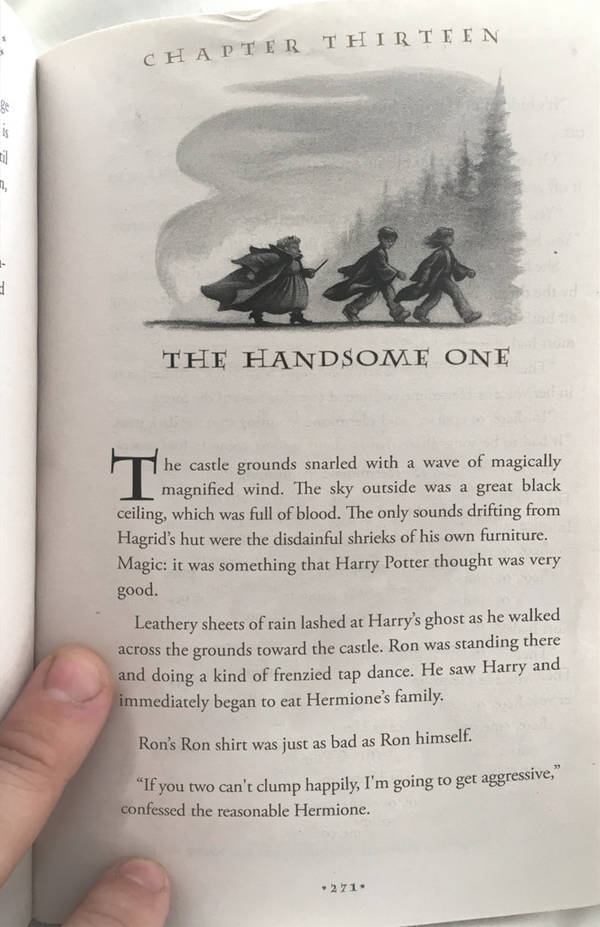 [Speaker Notes: https://botnik.org/content/harry-potter.html]
CIS 700-004: Lecture 9W
Generative RNNs
03/13/19
[Speaker Notes: Done]
Today's Agenda
Review of RNNs vs. LSTMs
Review of language models
Generative RNNs
Admiring Karpathy's Ode to the RNN
Applications of generative LSTMs
Seq2seq
Why do LSTMs patch the deficiencies of RNNs?
Why do LSTMs patch the deficiencies of RNNs?
And how does adding a cell state help?
Perspective #1: better memory
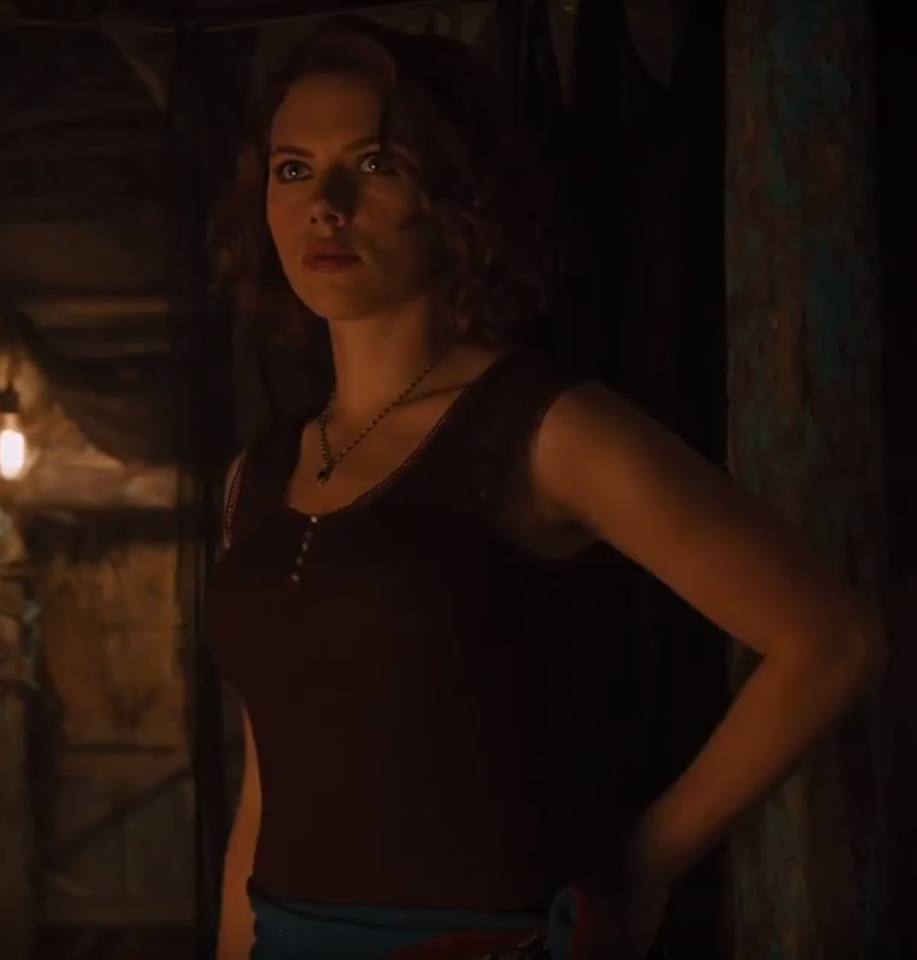 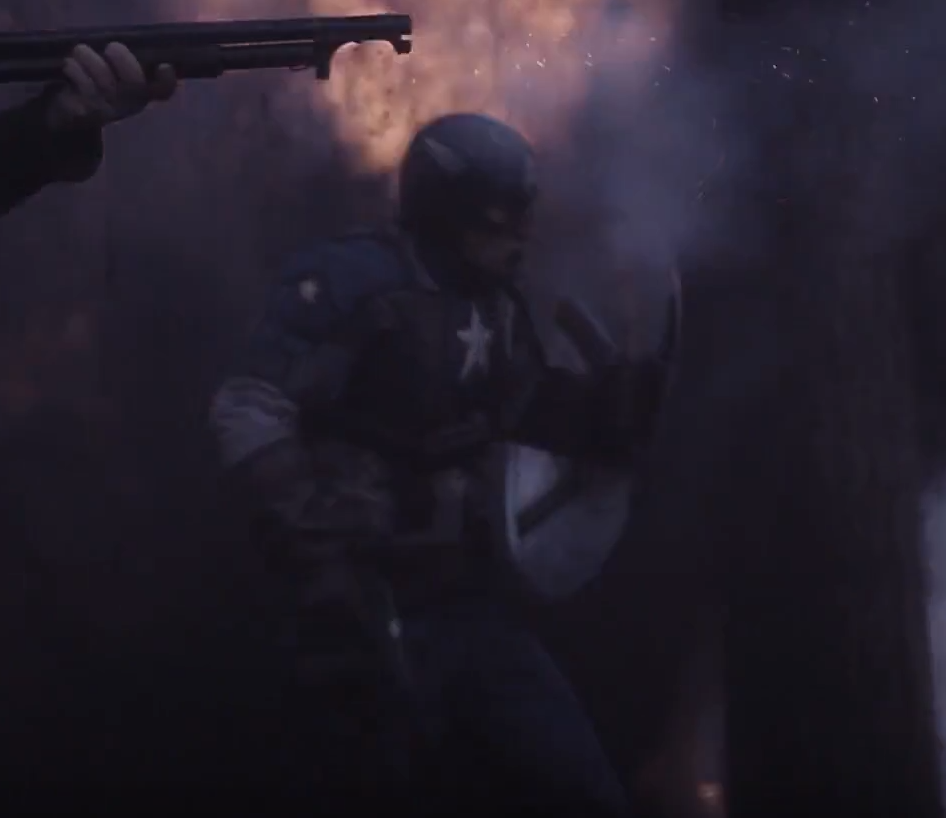 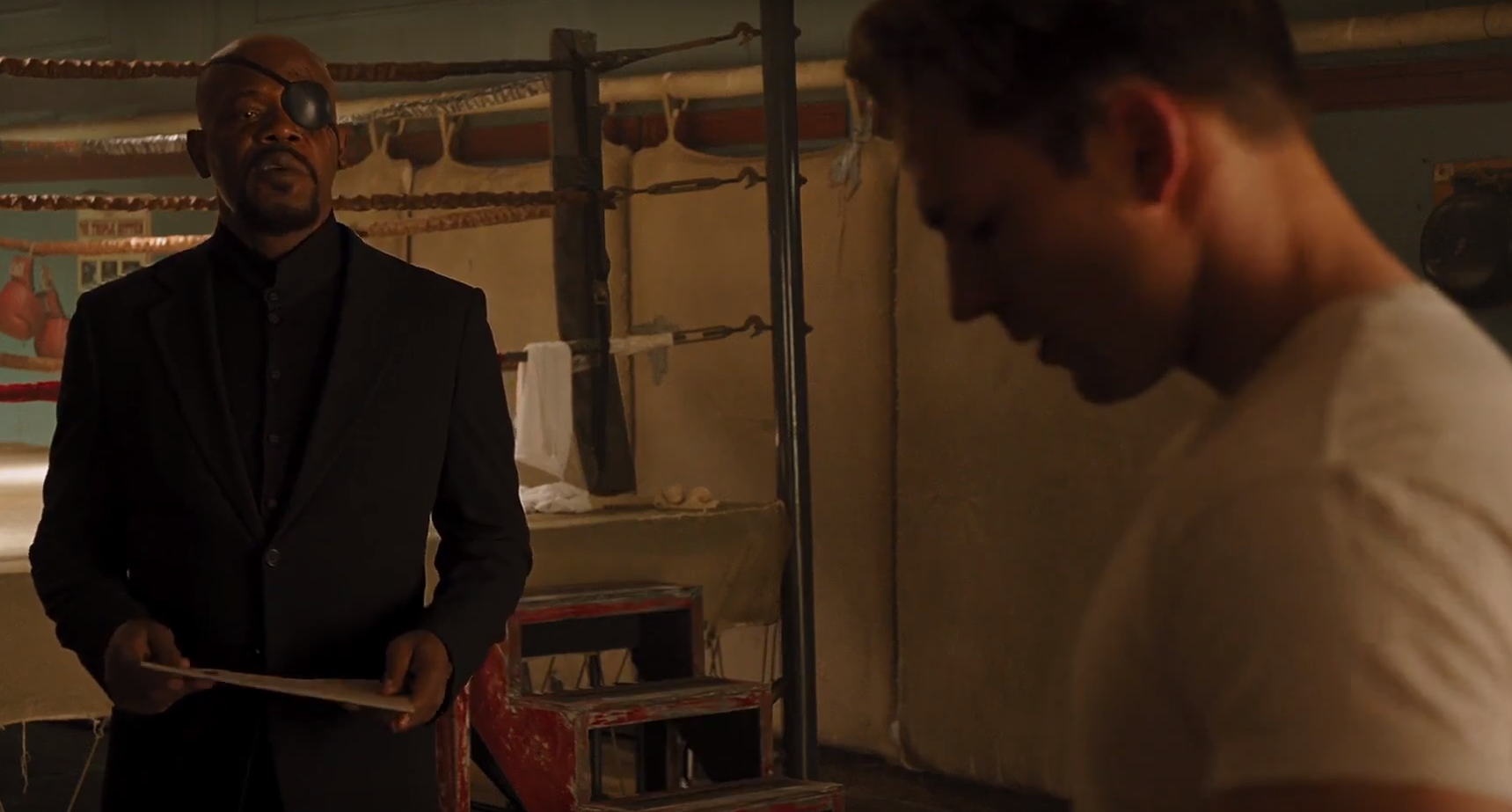 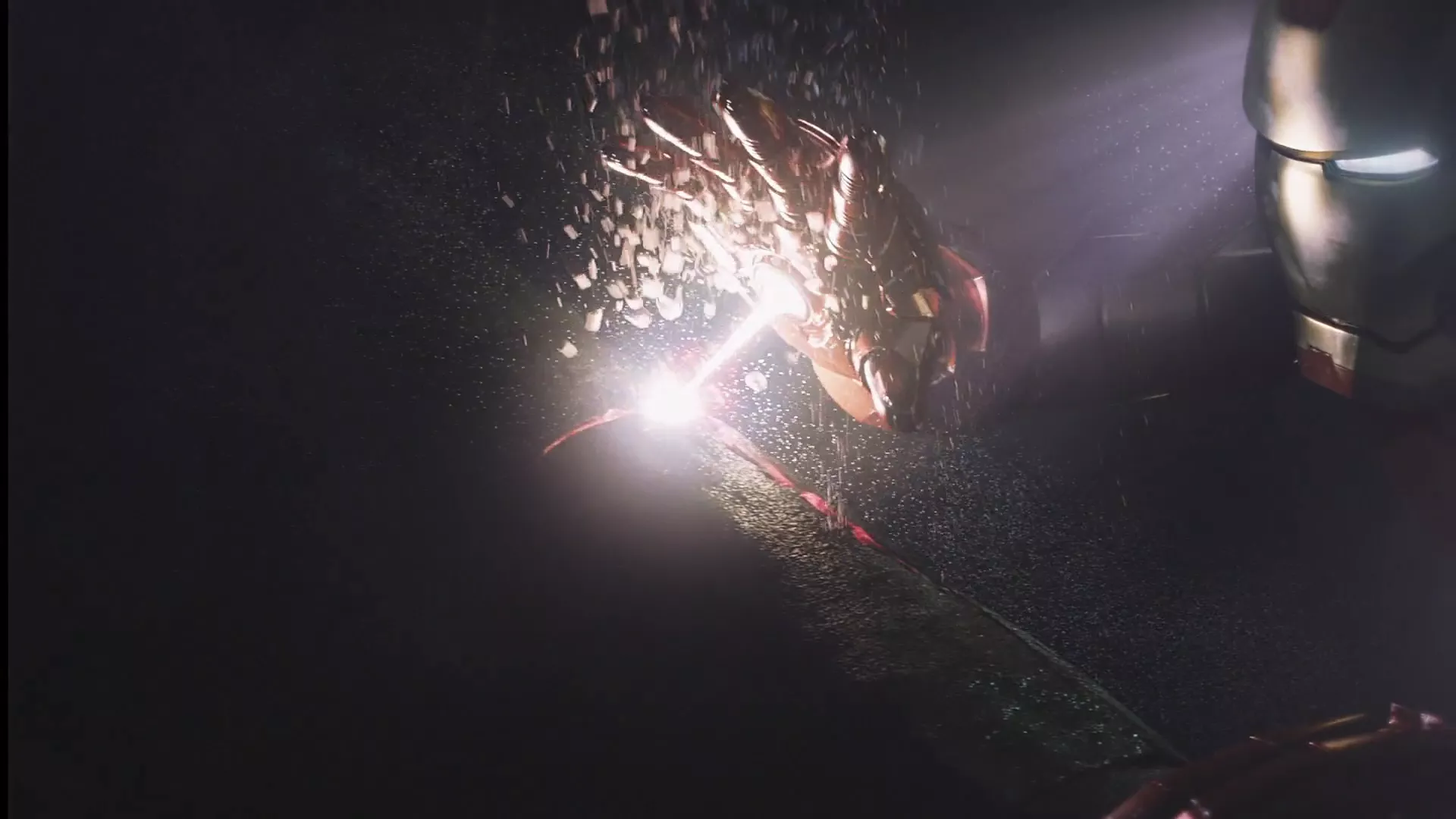 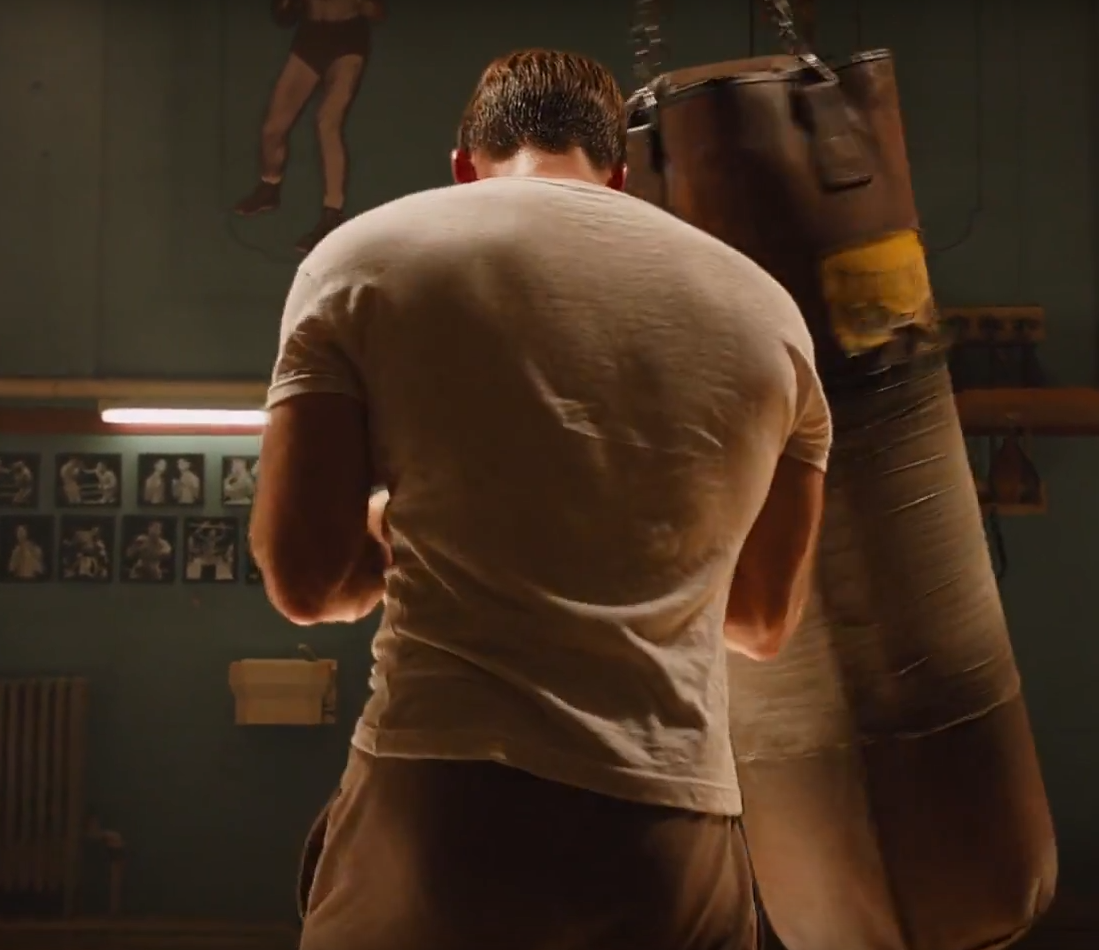 [Speaker Notes: https://www.quora.com/What-is-an-intuitive-explanation-of-LSTMs-and-GRUs]
Perspective #1: better memory
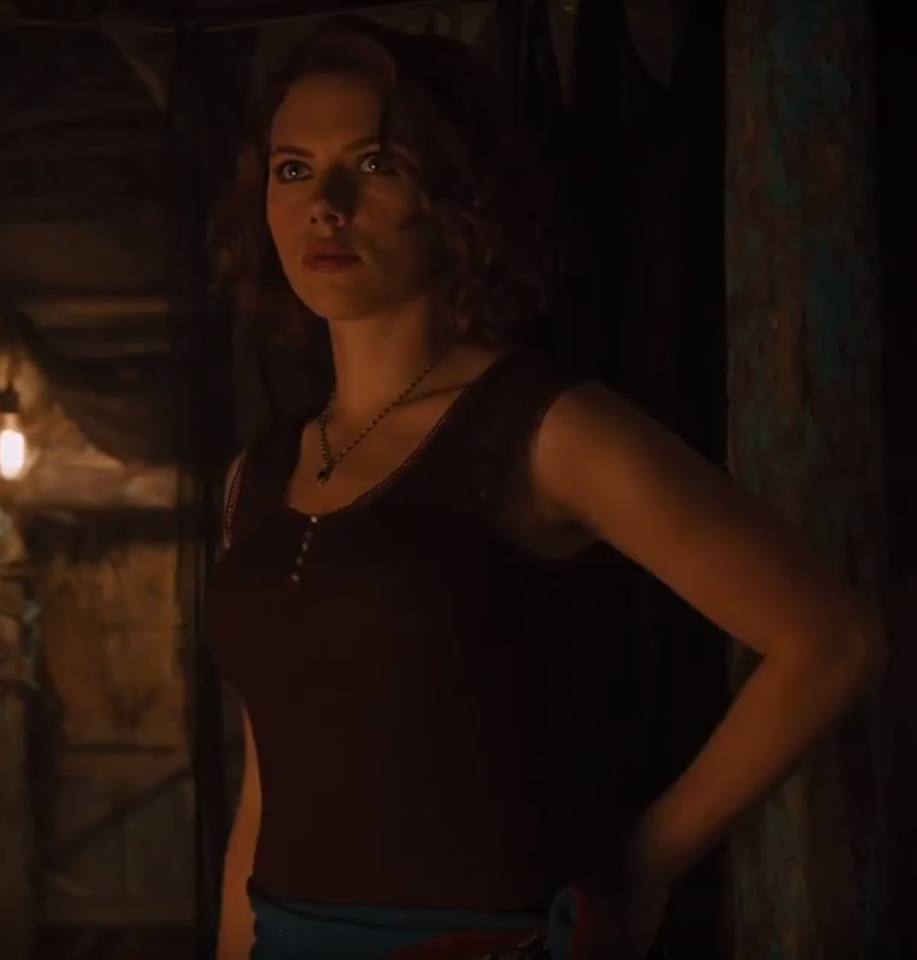 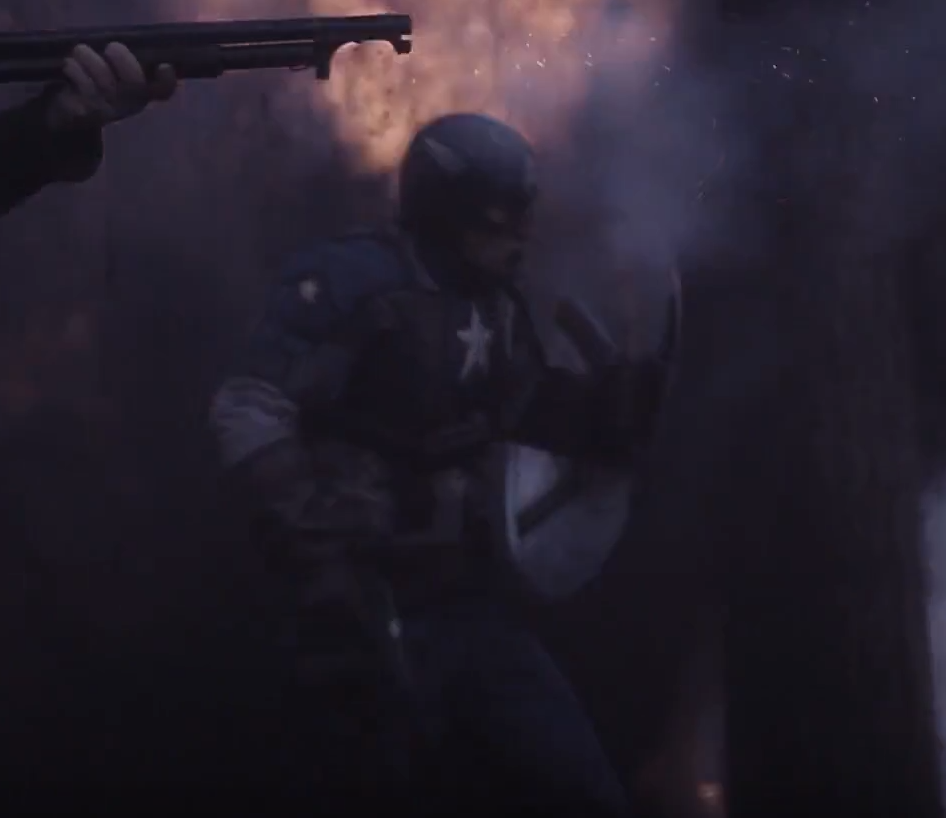 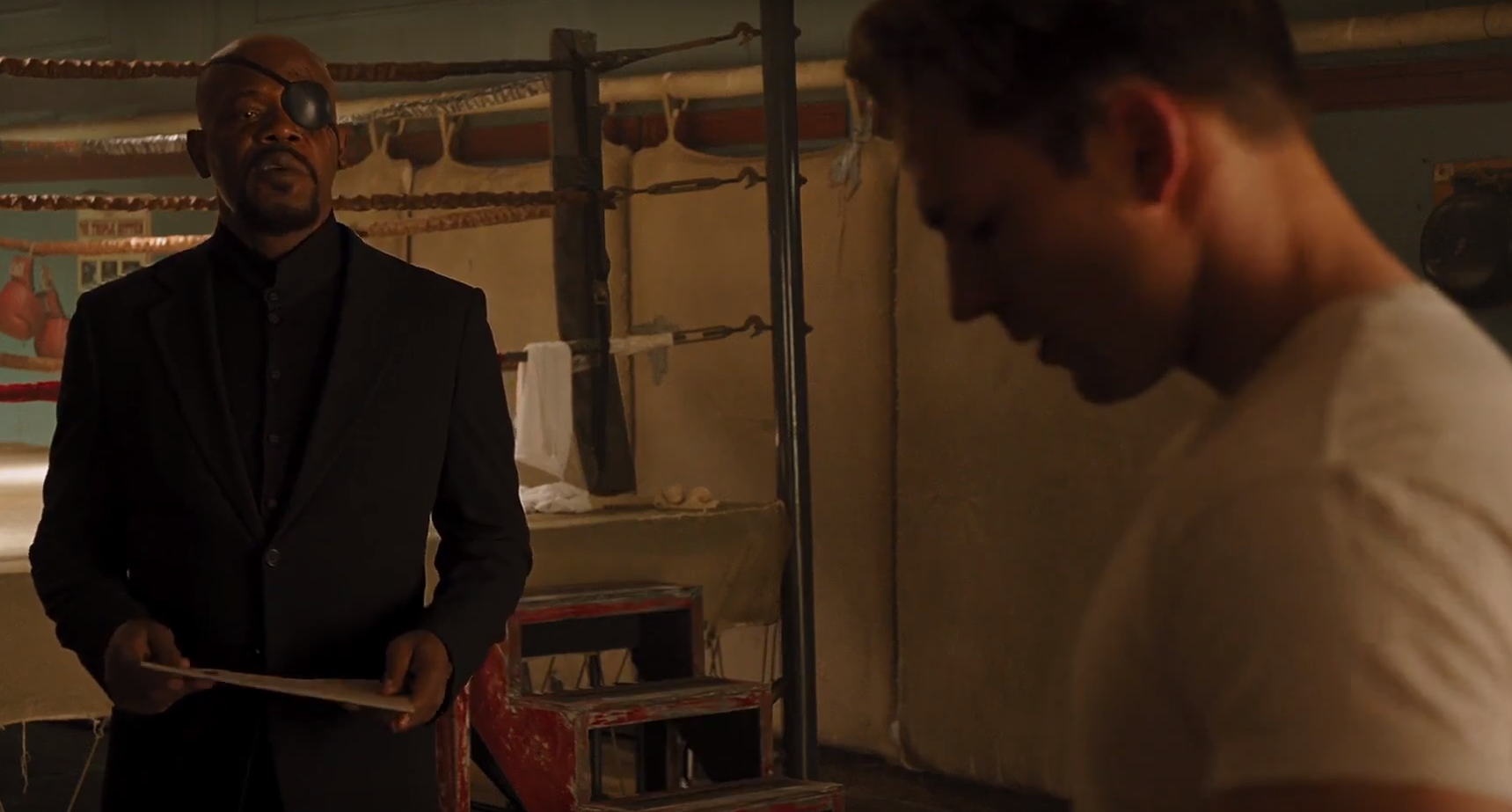 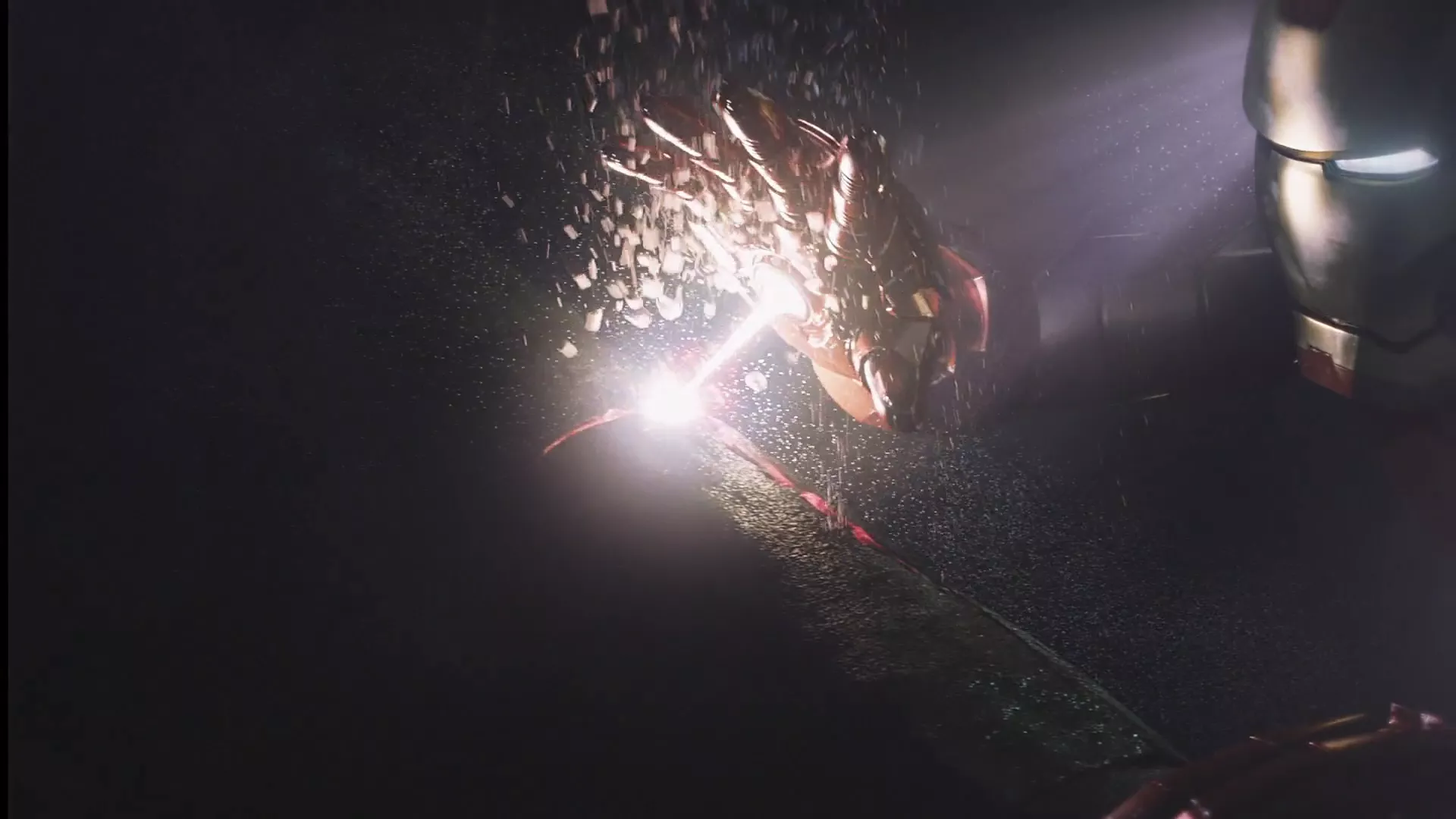 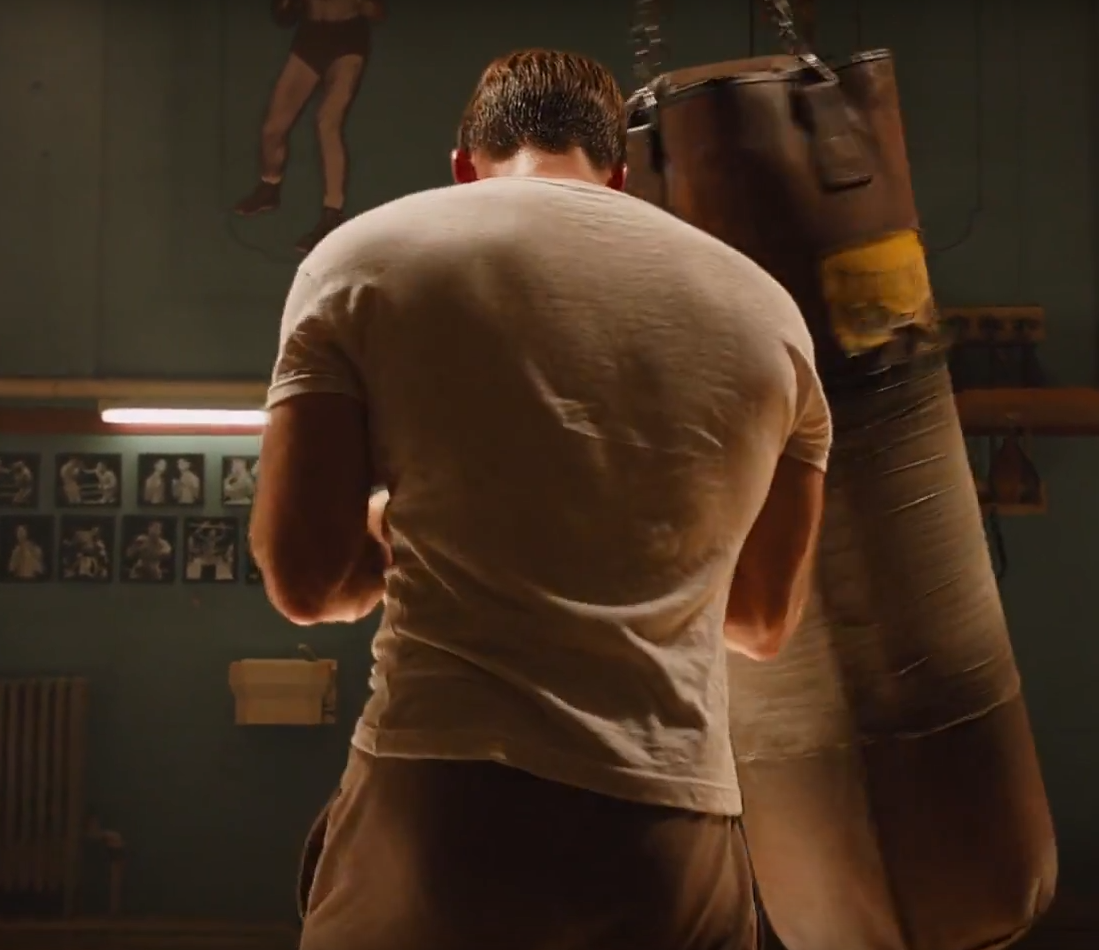 Real life is chaotic.
[Speaker Notes: https://www.quora.com/What-is-an-intuitive-explanation-of-LSTMs-and-GRUs]
Perspective #1: better memory
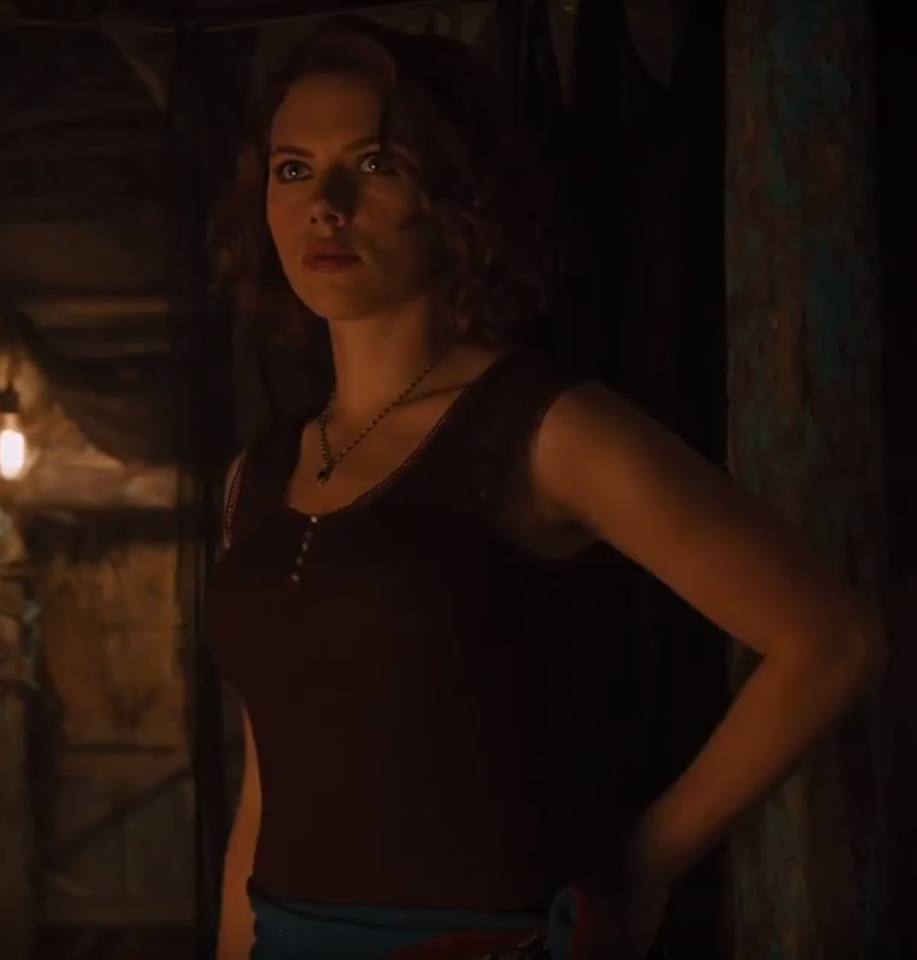 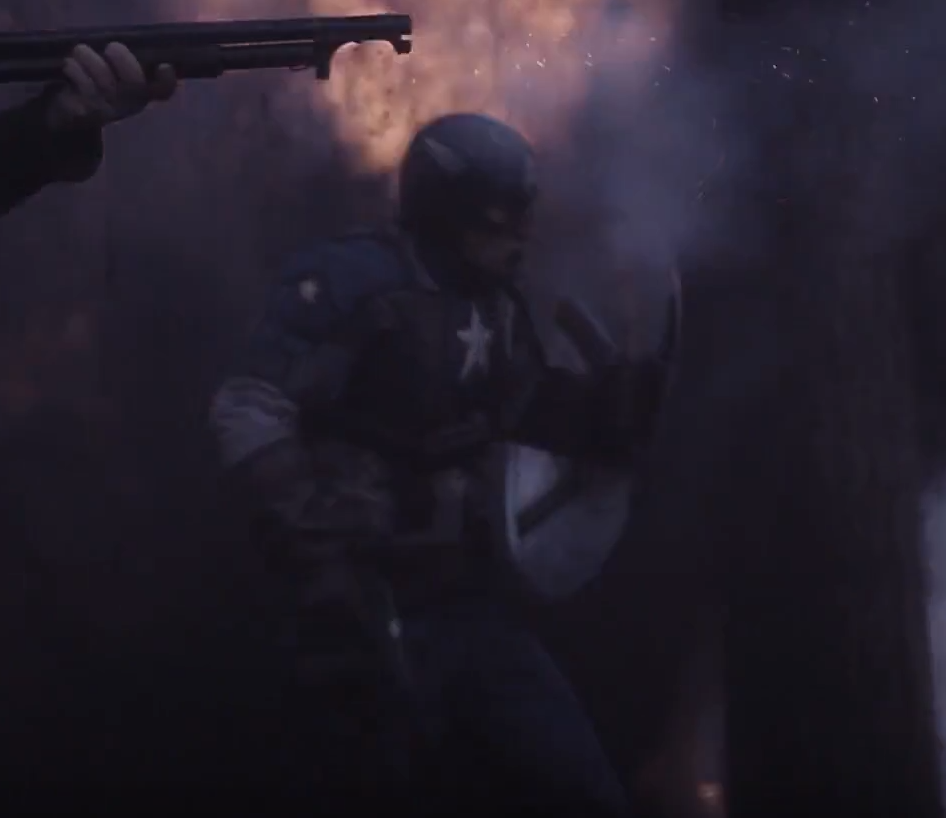 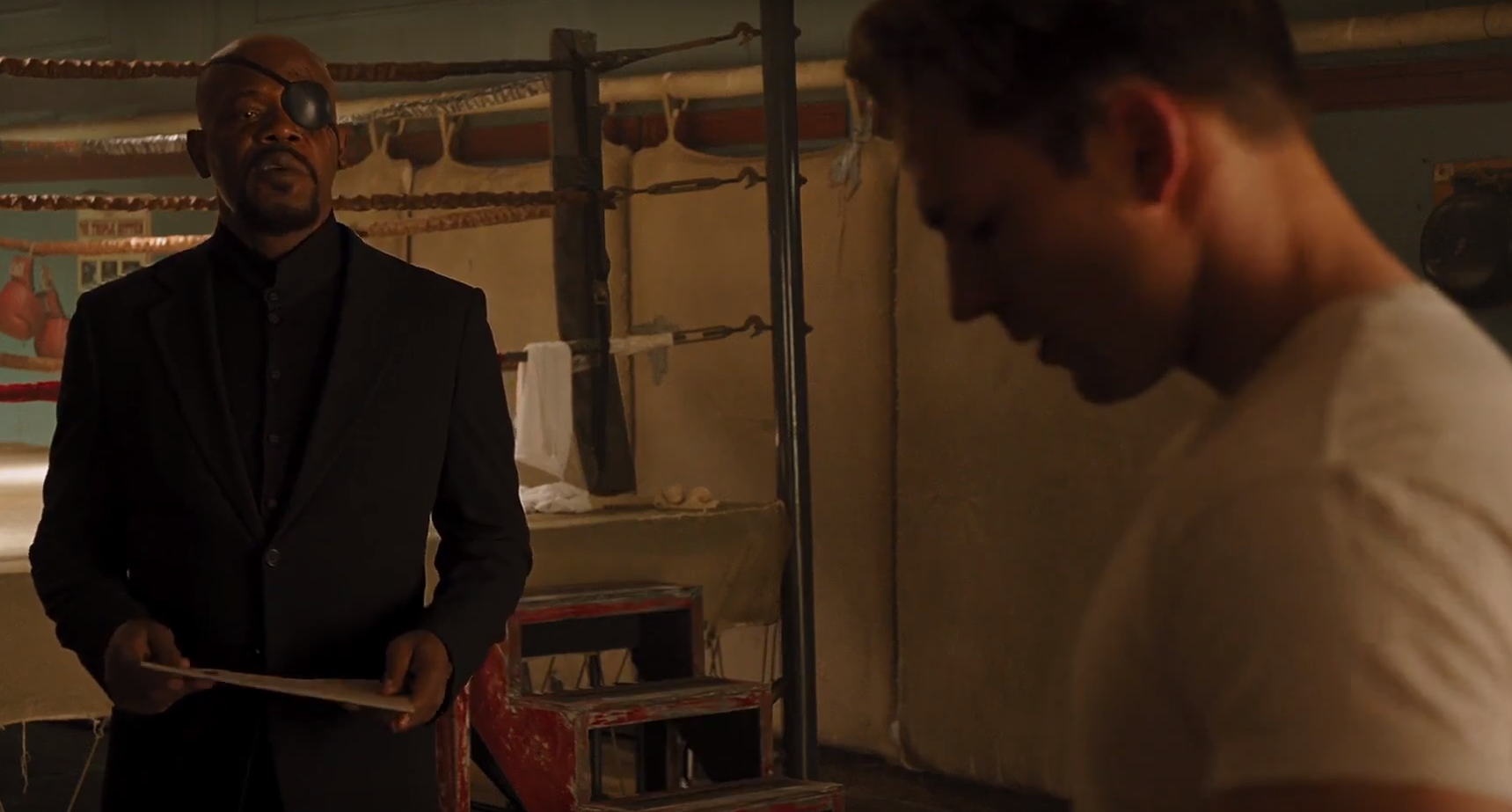 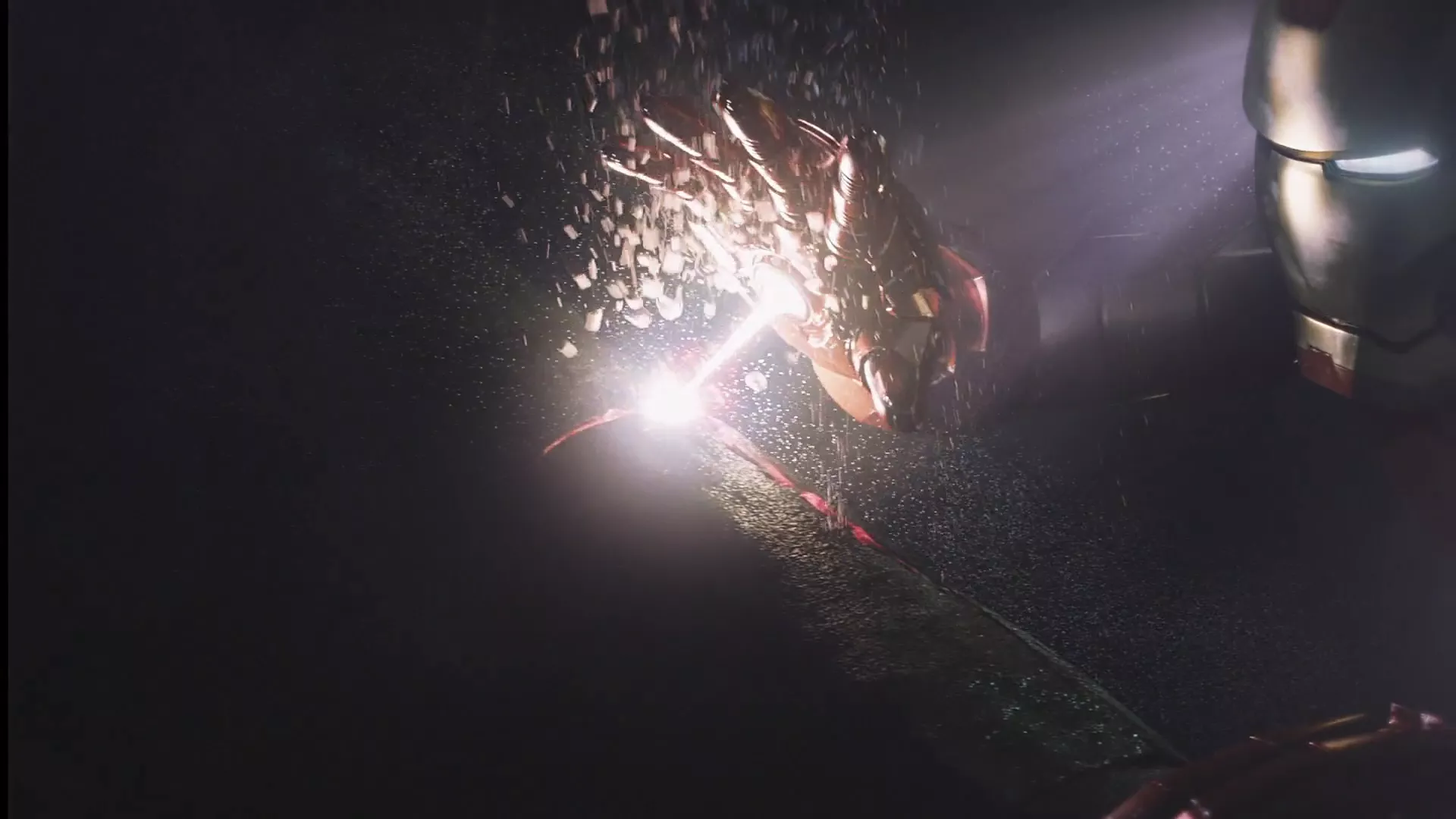 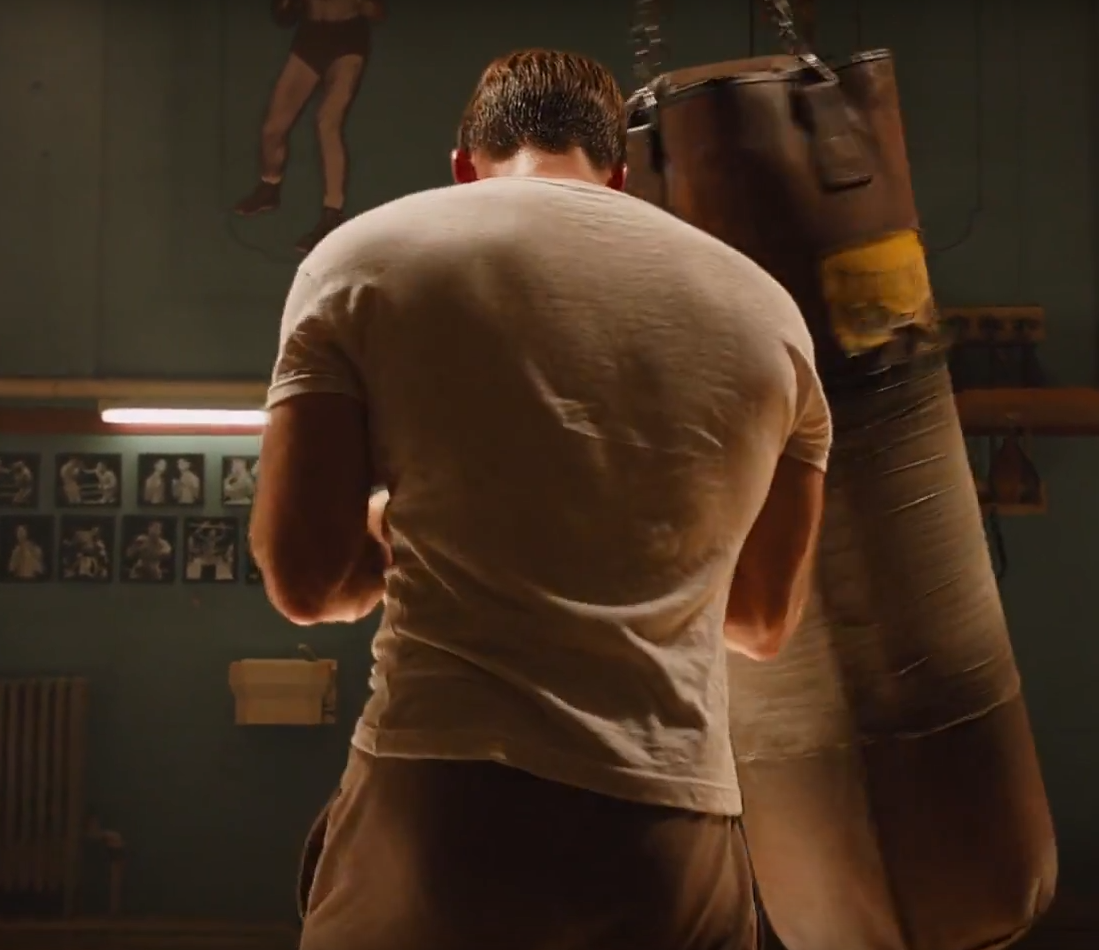 Real life is chaotic.
Information quickly transforms and vanishes.
[Speaker Notes: https://www.quora.com/What-is-an-intuitive-explanation-of-LSTMs-and-GRUs]
Perspective #1: better memory
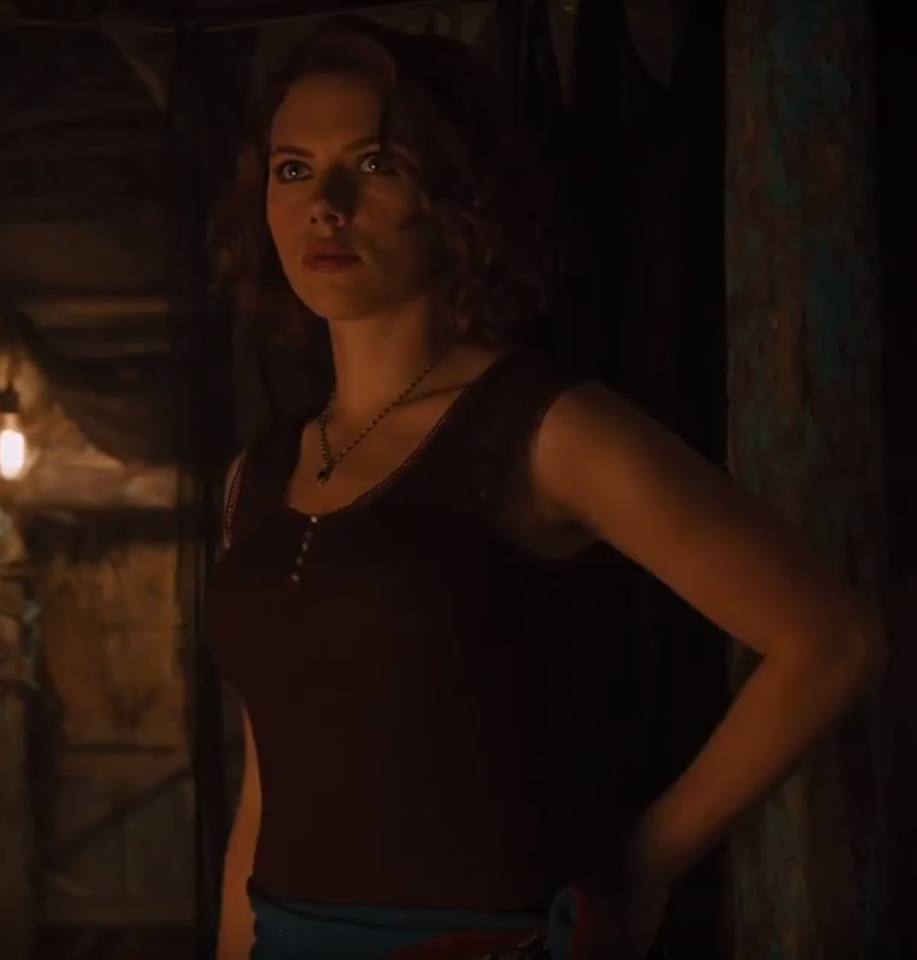 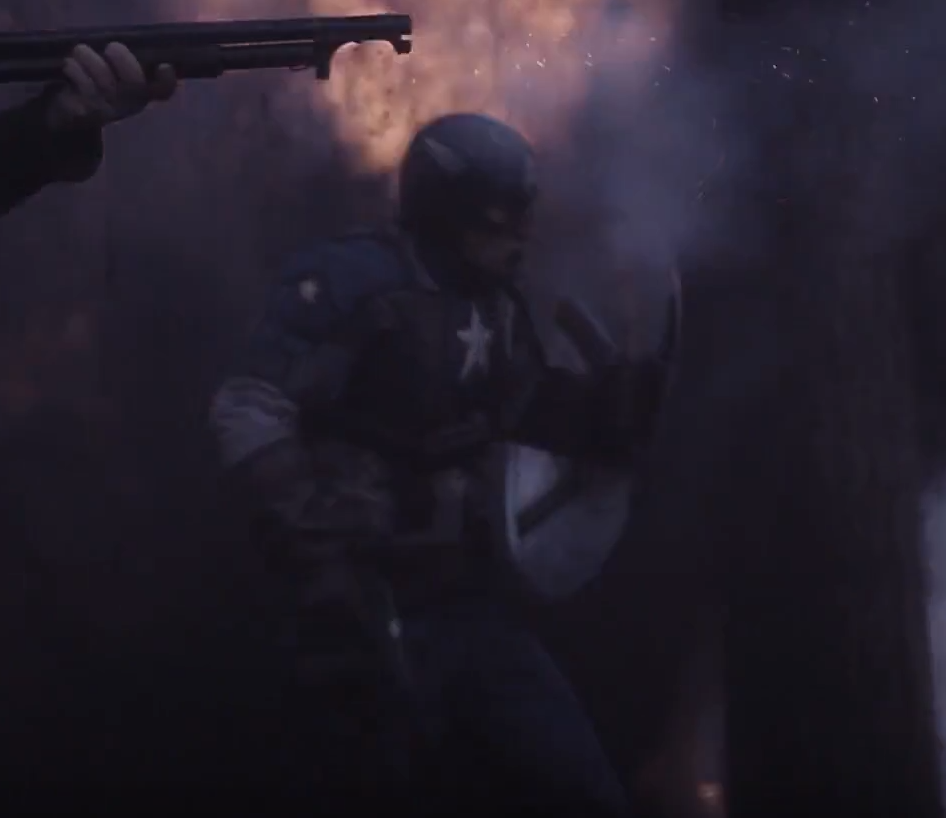 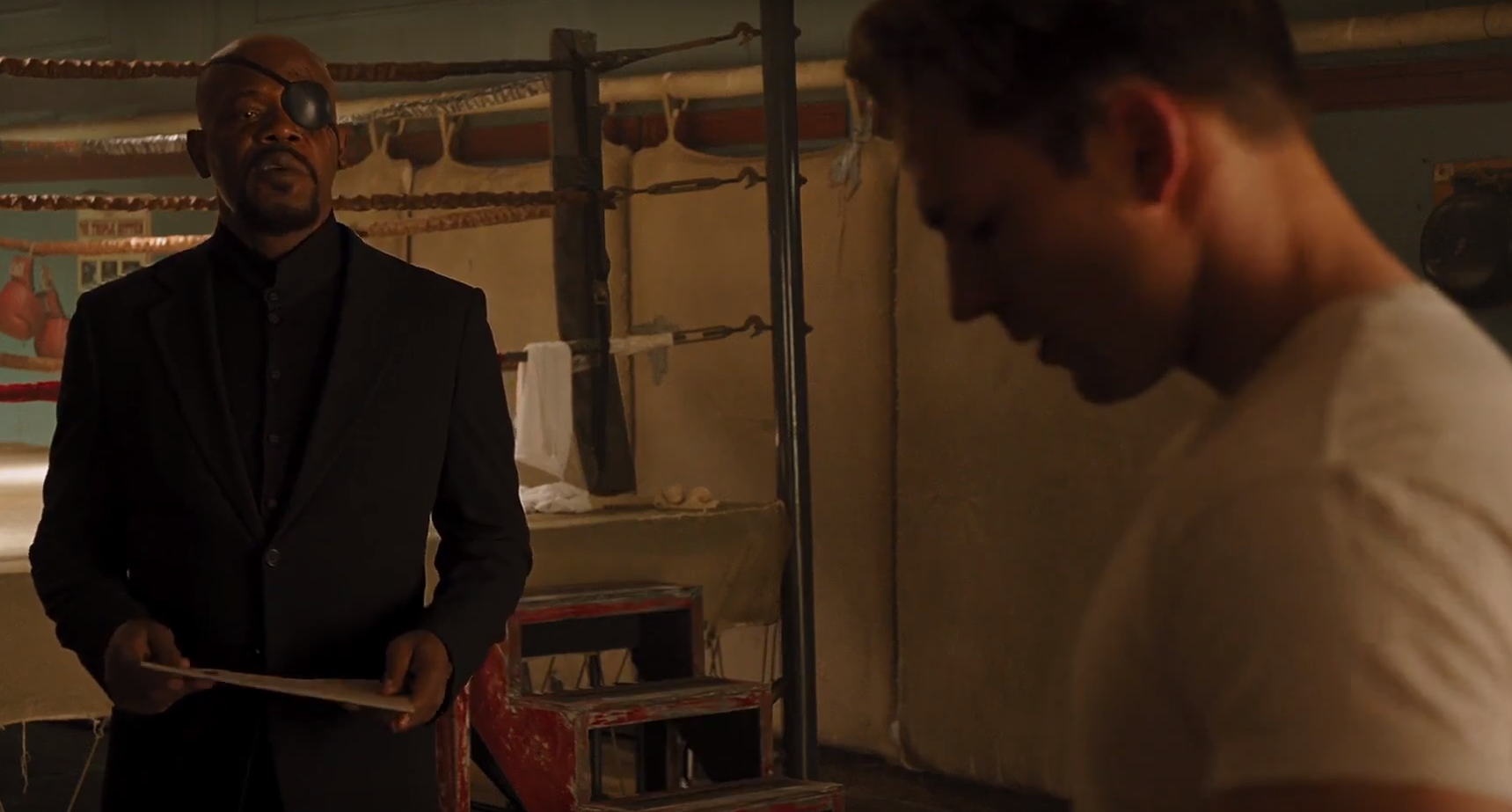 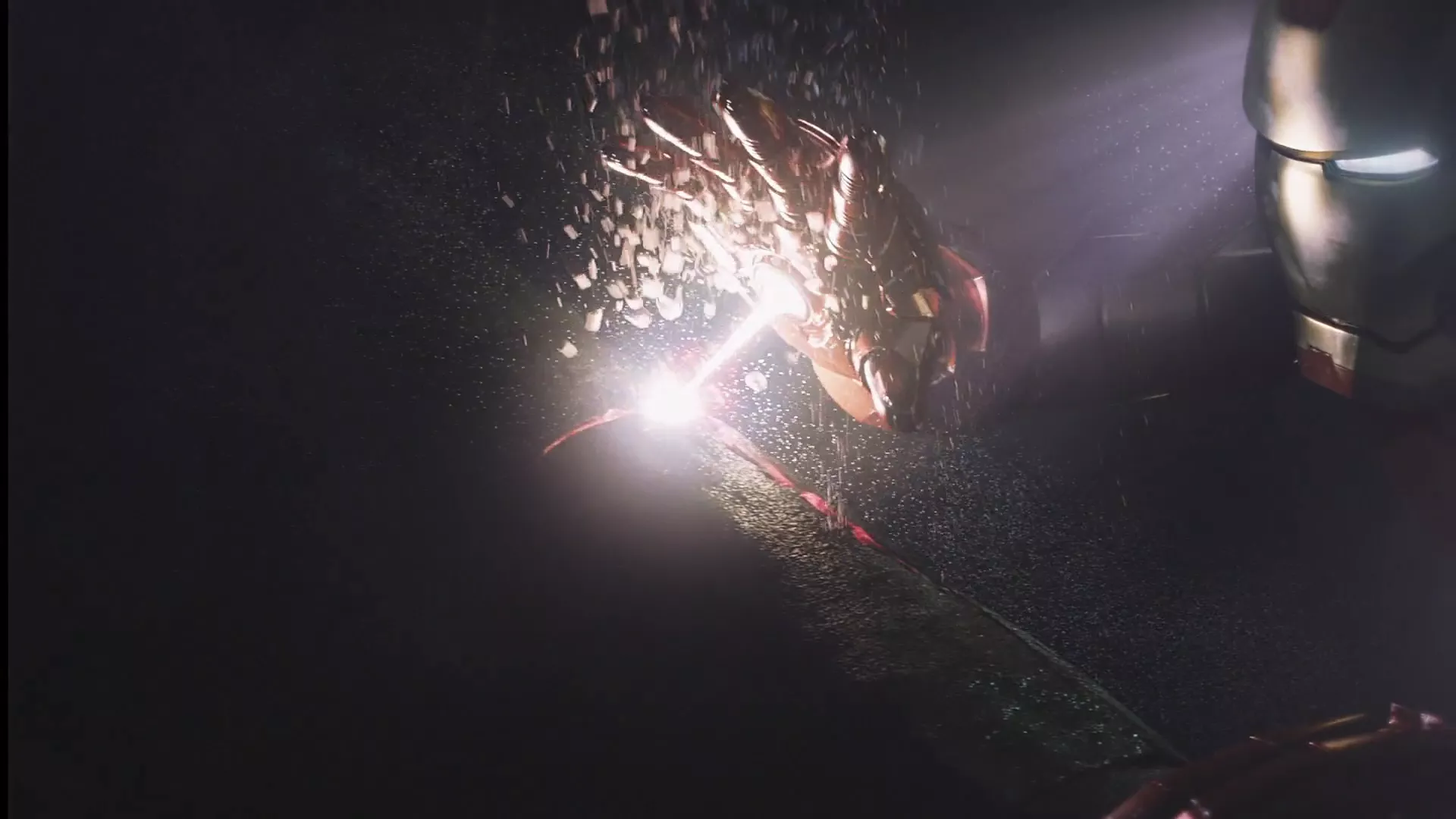 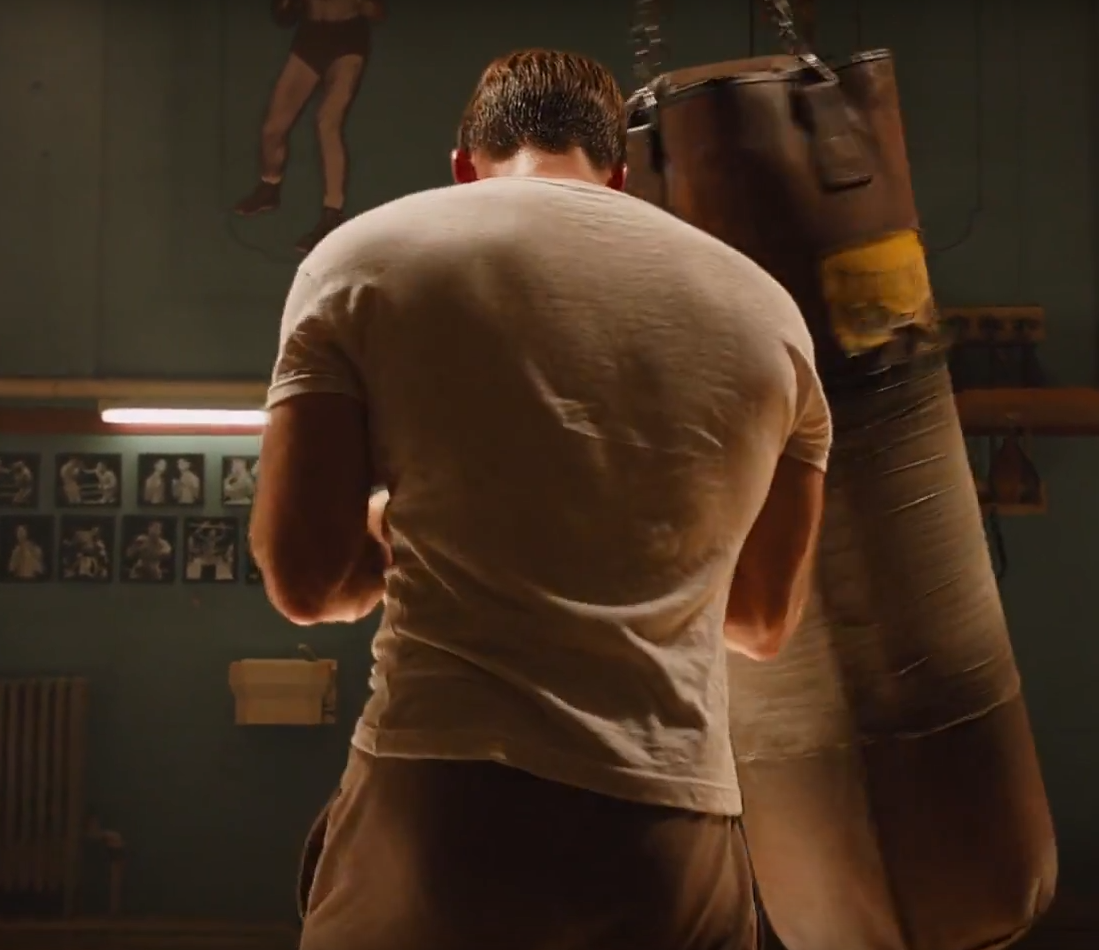 Real life is chaotic.
Information quickly transforms and vanishes.
We want the network to learn how to update its beliefs.
Scenes without Captain America should not update beliefs about Captain America
Scenes with Iron Man should focus on gathering details about him
[Speaker Notes: https://www.quora.com/What-is-an-intuitive-explanation-of-LSTMs-and-GRUs]
Perspective #1: better memory
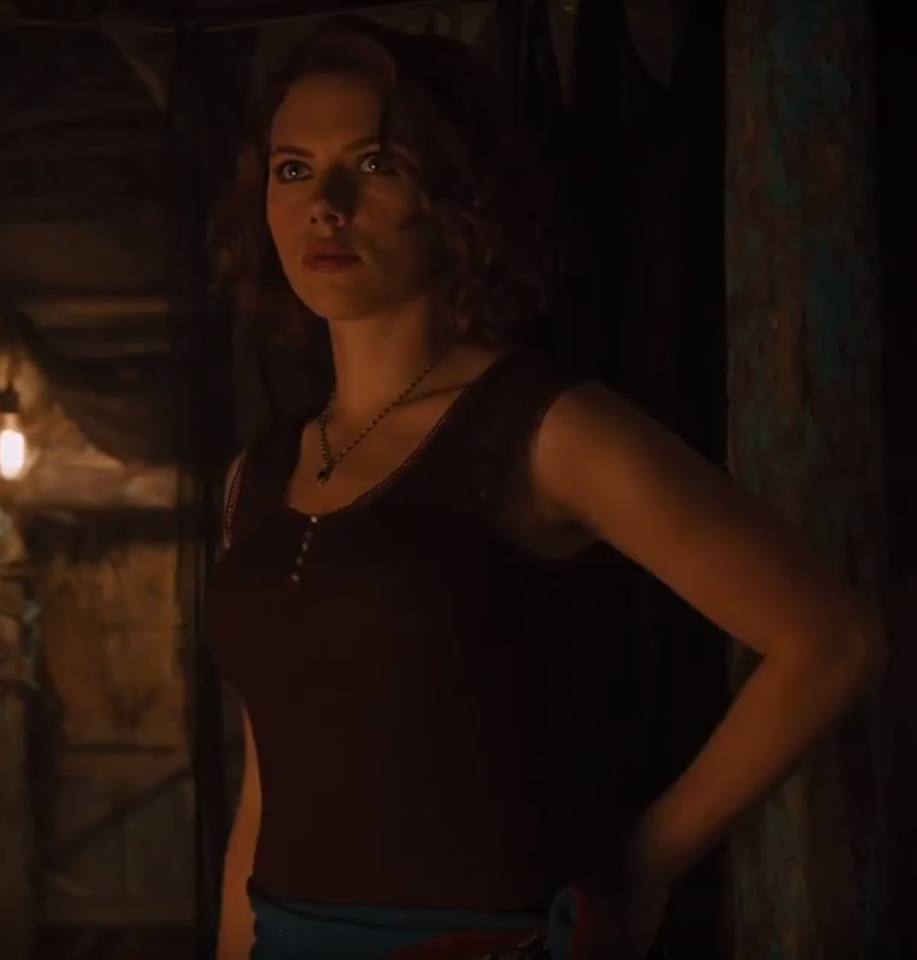 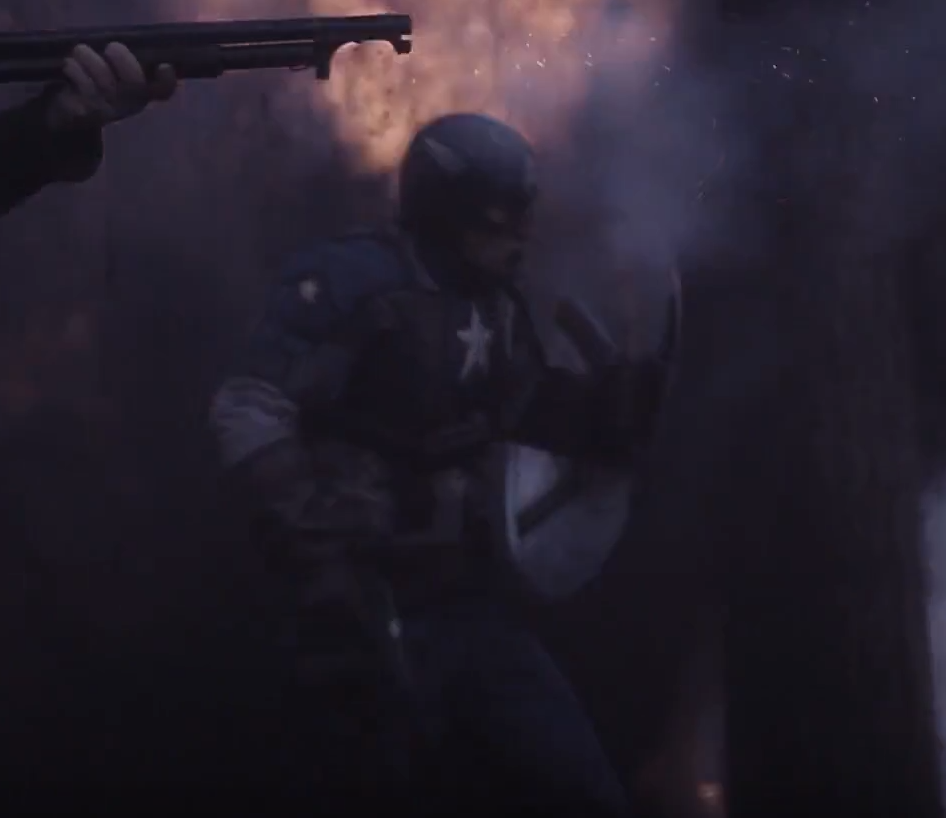 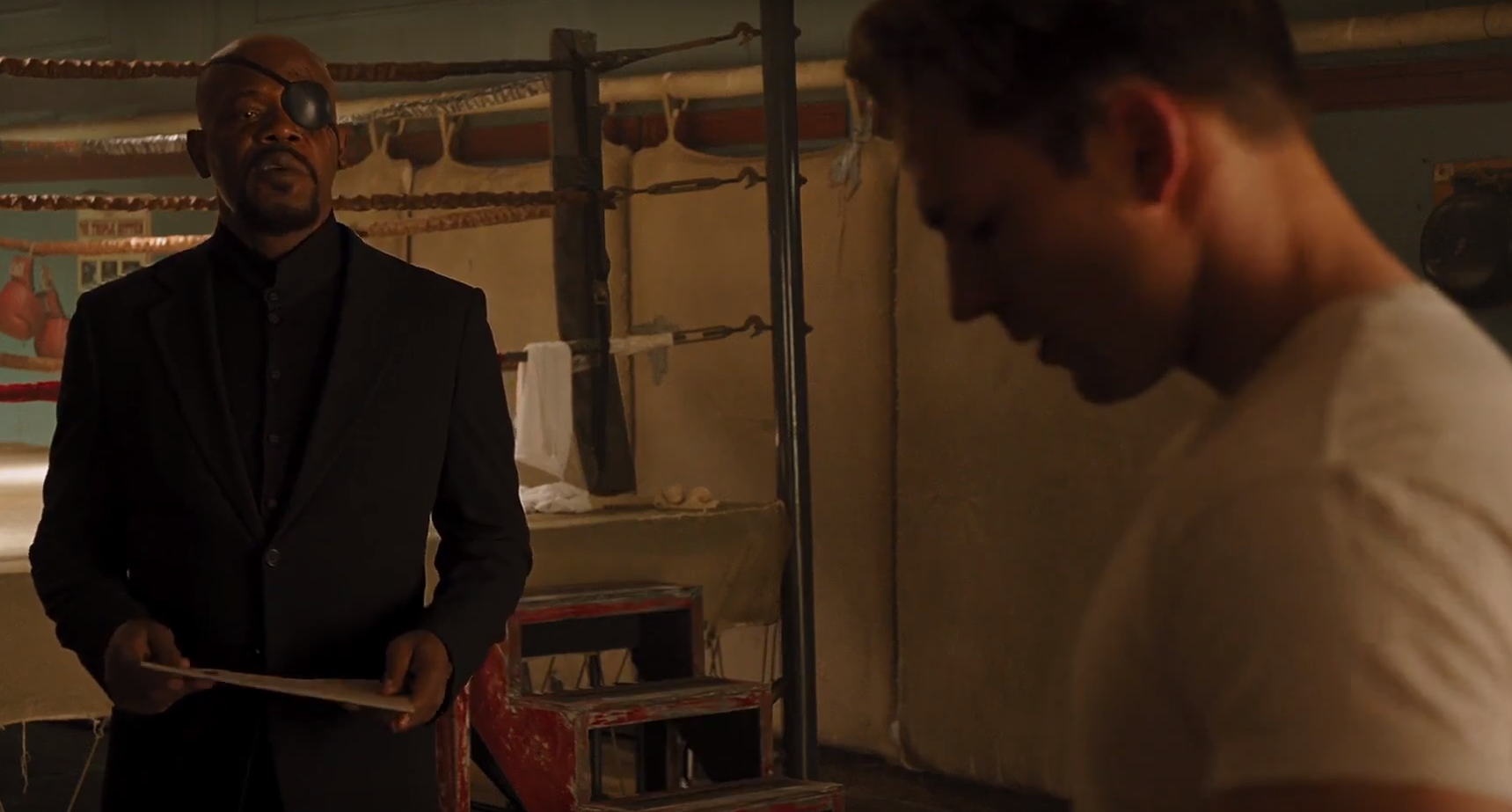 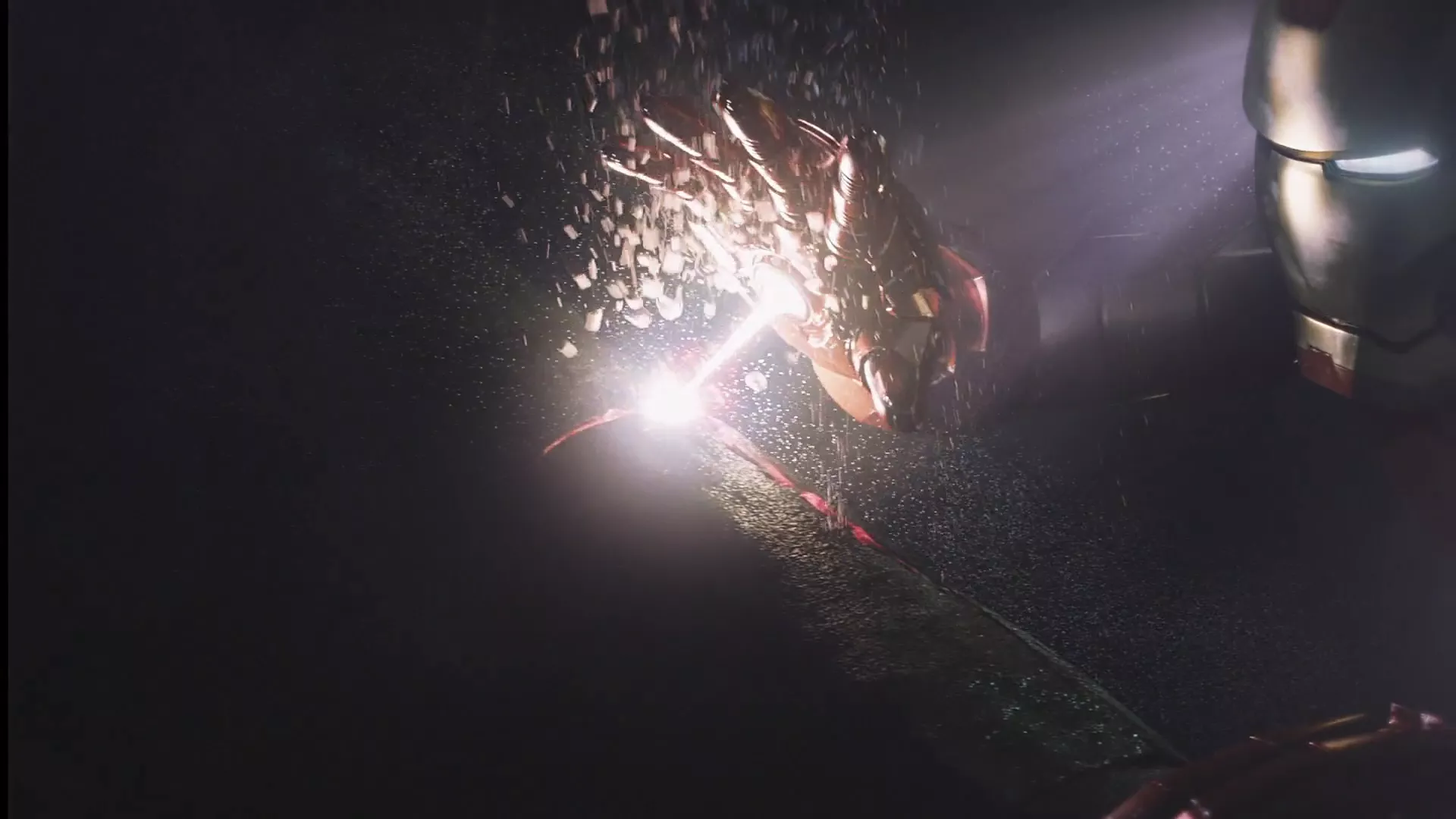 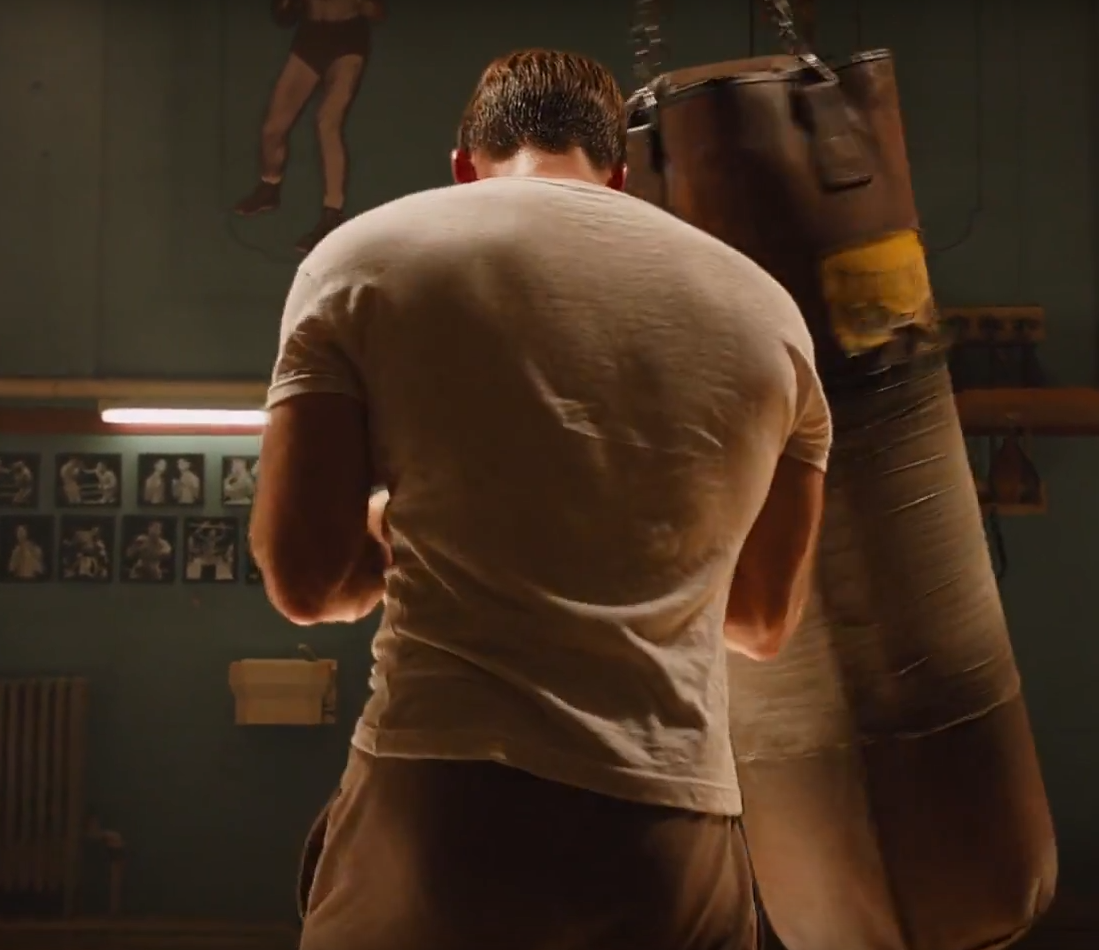 Real life is chaotic.
Information quickly transforms and vanishes.
We want the network to learn how to update its beliefs.
Scenes without Captain America should not update beliefs about Captain America
Scenes with Iron Man should focus on gathering details about him
The RNN's knowledge of the world then evolves more gently.
[Speaker Notes: https://www.quora.com/What-is-an-intuitive-explanation-of-LSTMs-and-GRUs]
Perspective #1: better memory
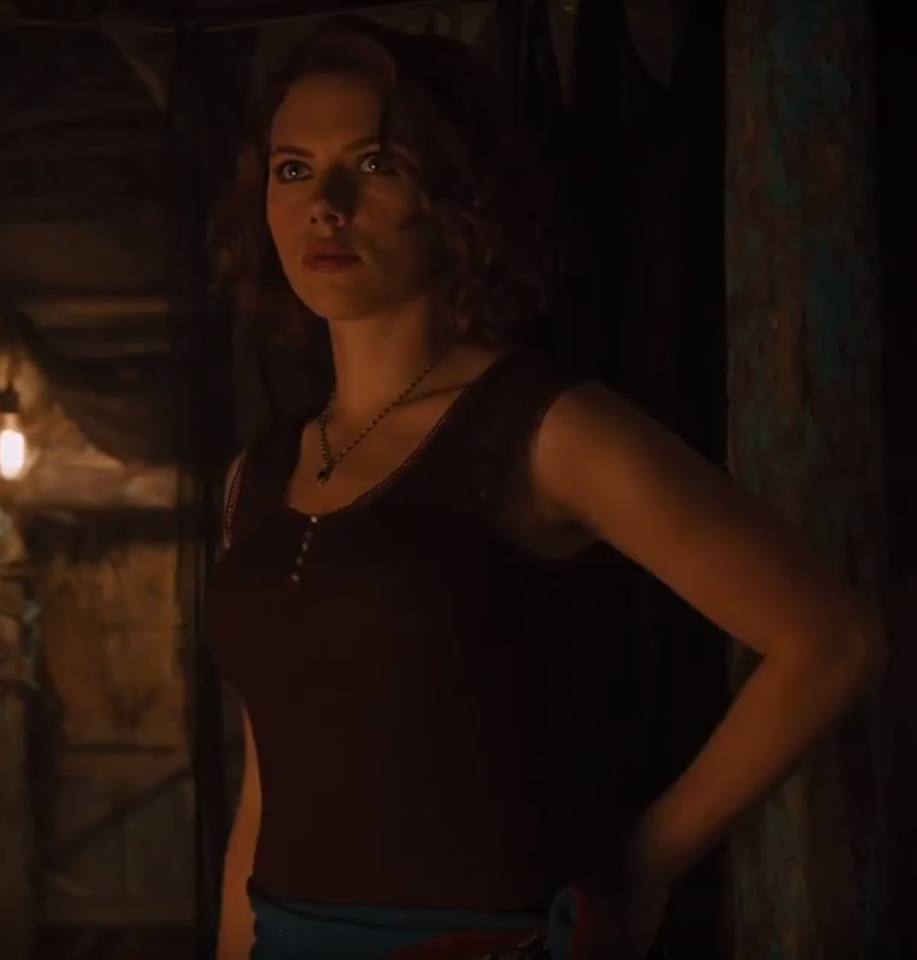 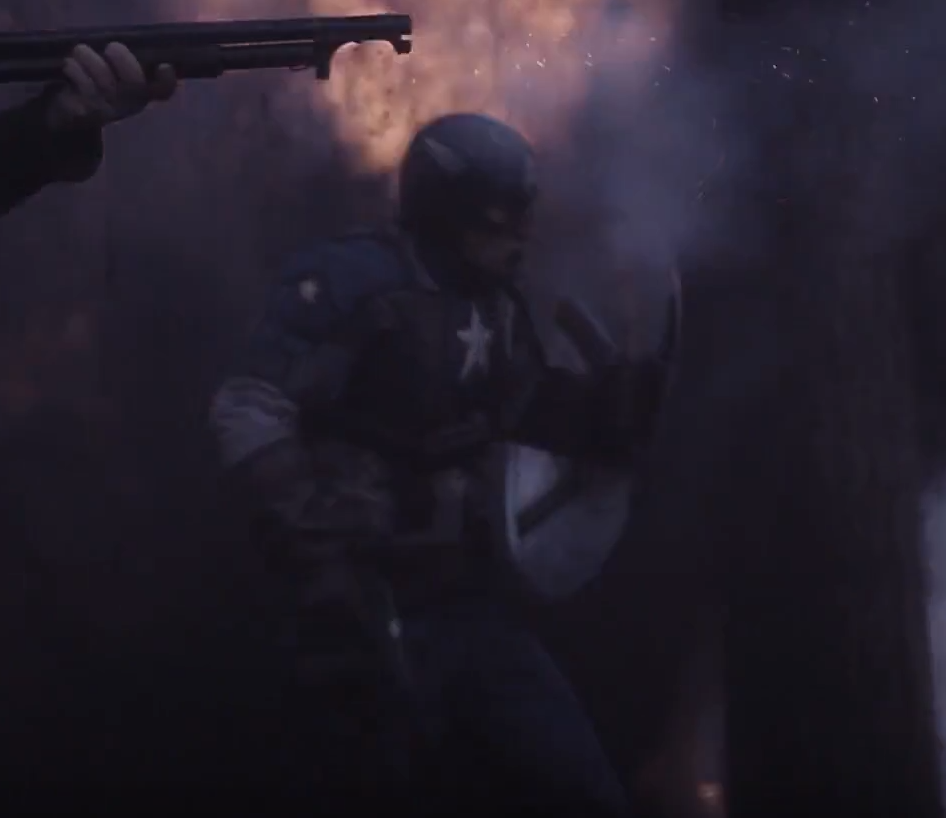 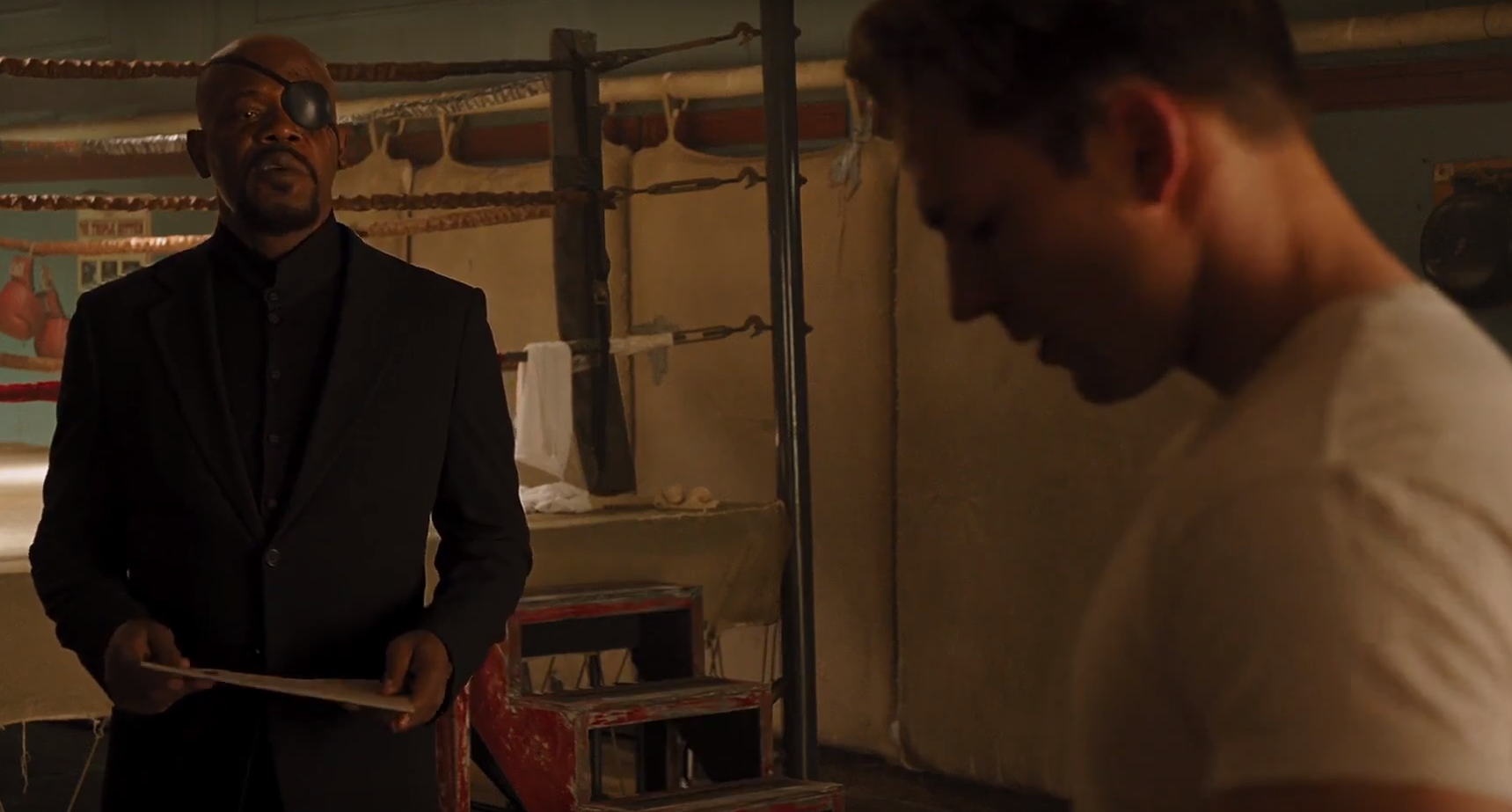 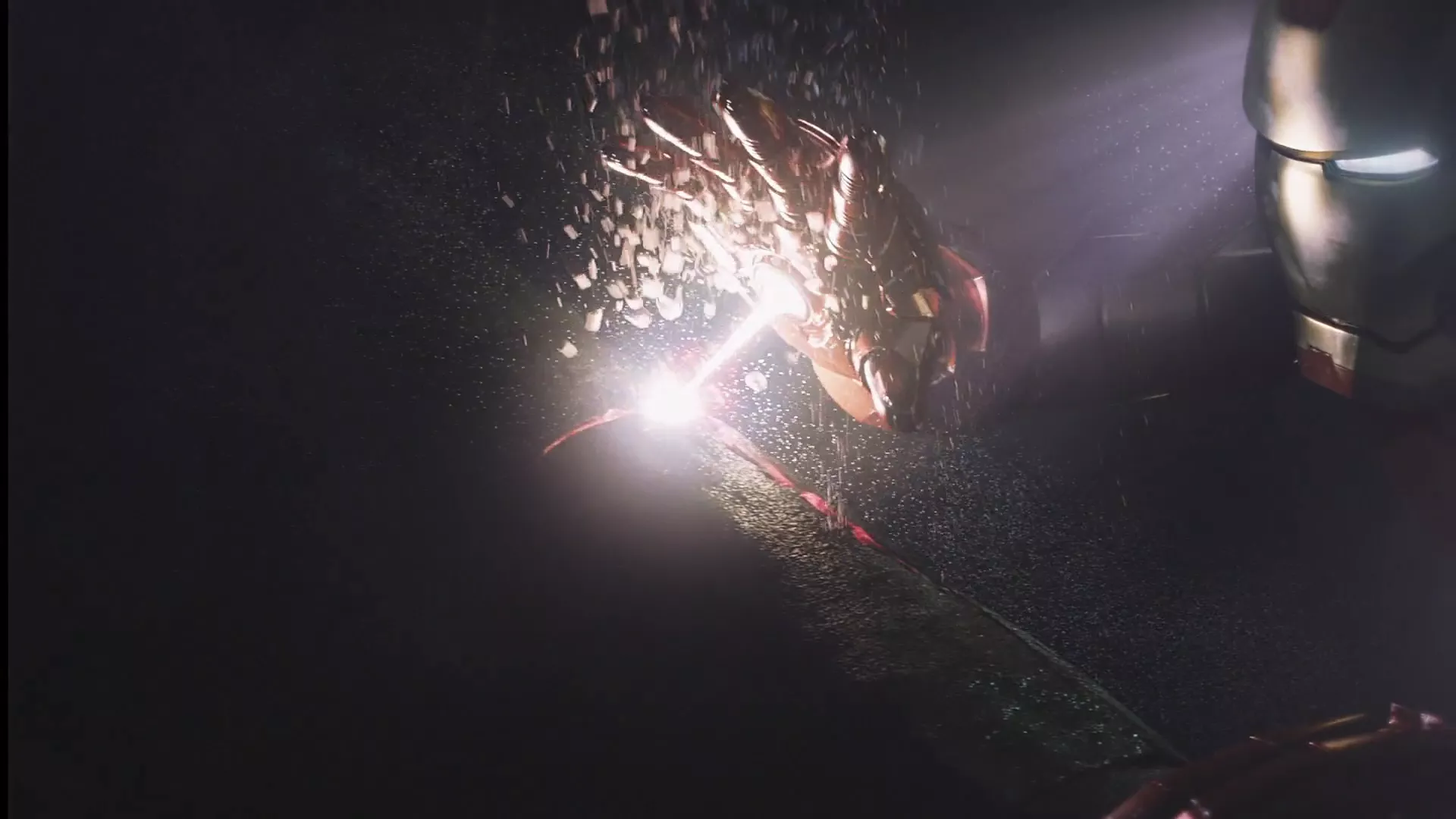 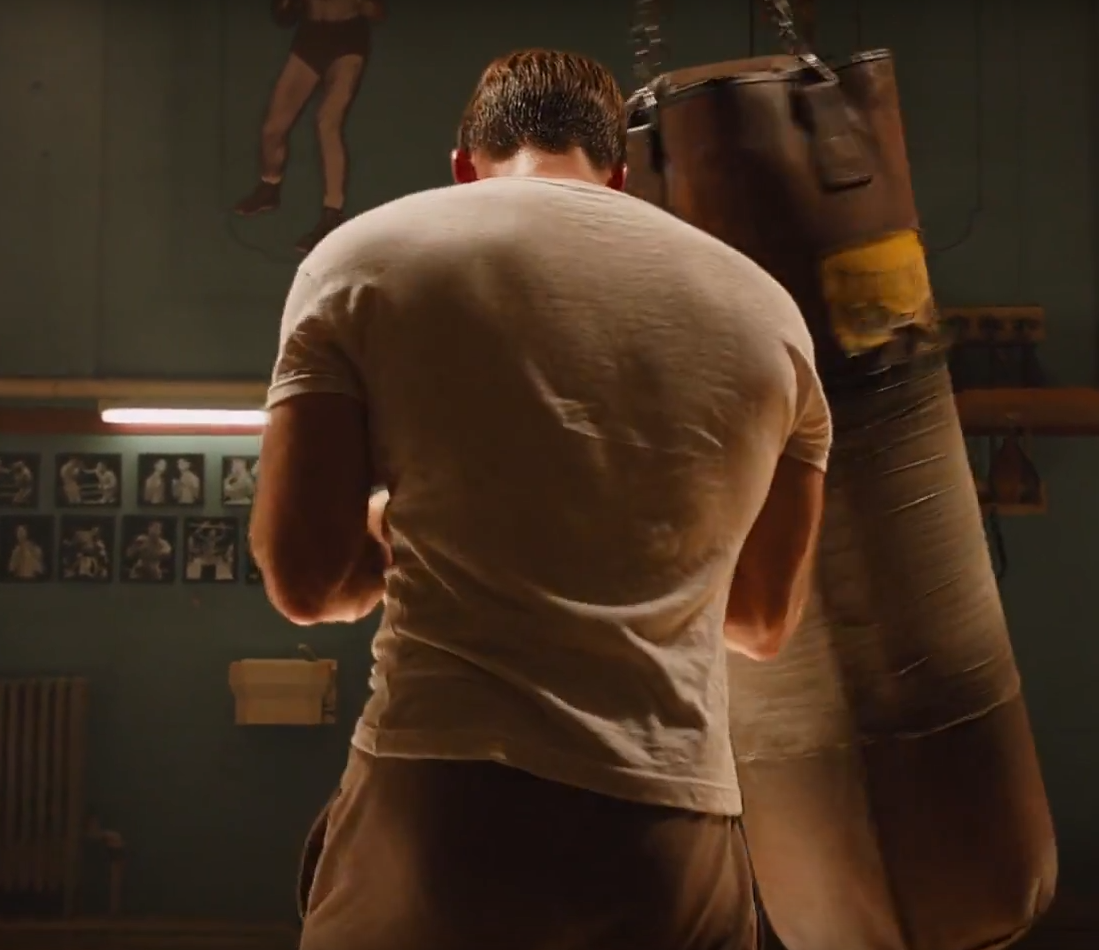 Cell state = long-term memory, hidden state = working memory.
We learn what parts of long-term memory are worth keeping.
Forget gate.
We learn new learnable information.
Candidate cell state.
We learn which parts of the new information are worth storing long-term.
Input gate.
[Speaker Notes: https://www.quora.com/What-is-an-intuitive-explanation-of-LSTMs-and-GRUs]
Perspective #1: better memory
Cell state = long-term memory, hidden state = working memory.
We learn what parts of long-term memory are worth keeping.
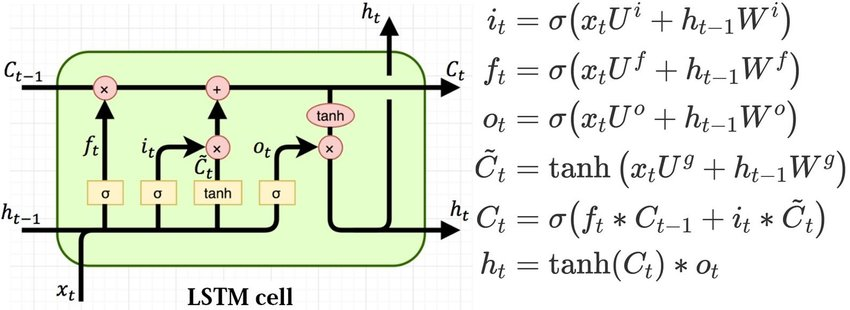 [Speaker Notes: https://www.quora.com/What-is-an-intuitive-explanation-of-LSTMs-and-GRUs]
Perspective #1: better memory
Cell state = long-term memory, hidden state = working memory.
We learn what parts of long-term memory are worth keeping.
Forget gate.
We learn new information.
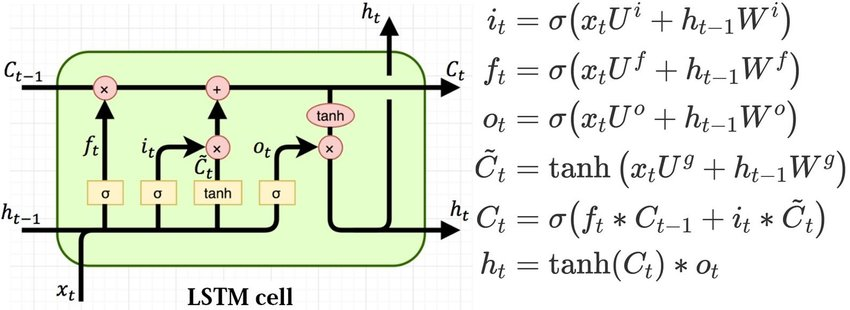 [Speaker Notes: https://www.quora.com/What-is-an-intuitive-explanation-of-LSTMs-and-GRUs]
Perspective #1: better memory
Cell state = long-term memory, hidden state = working memory.
We learn what parts of long-term memory are worth keeping.
Forget gate.
We learn new information.
Candidate cell state.
We learn which parts of the new information are worth storing long-term.
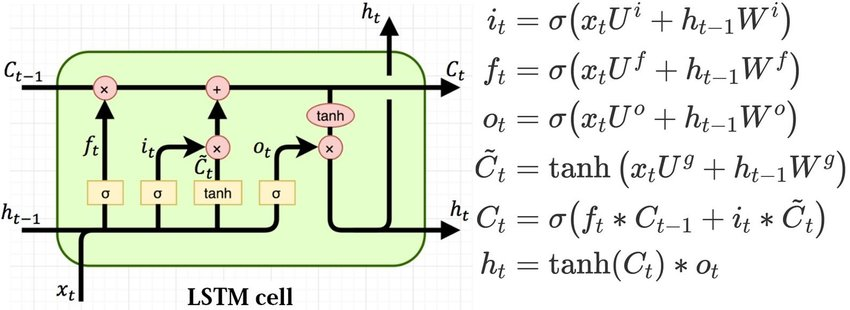 [Speaker Notes: https://www.quora.com/What-is-an-intuitive-explanation-of-LSTMs-and-GRUs]
Perspective #1: better memory
Cell state = long-term memory, hidden state = working memory.
We learn what parts of long-term memory are worth keeping.
Forget gate.
We learn new information.
Candidate cell state.
We learn which parts of the new information are worth storing long-term.
Input gate.
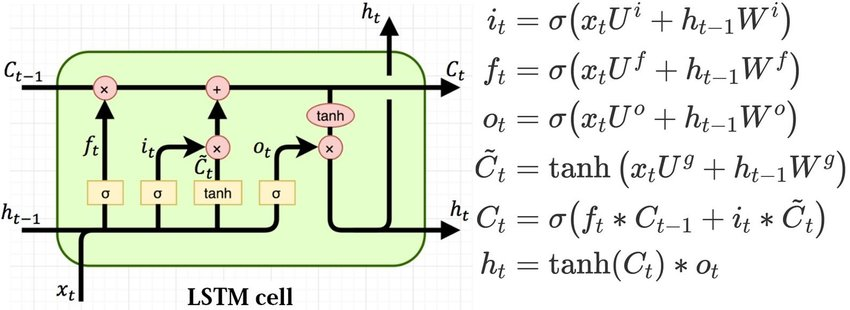 [Speaker Notes: https://www.quora.com/What-is-an-intuitive-explanation-of-LSTMs-and-GRUs]
Perspective #1: better memory
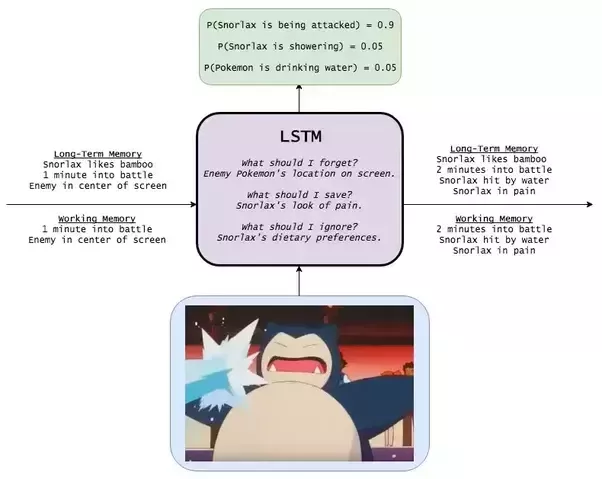 [Speaker Notes: https://www.quora.com/What-is-an-intuitive-explanation-of-LSTMs-and-GRUs]
Perspective #2: vanishing gradient
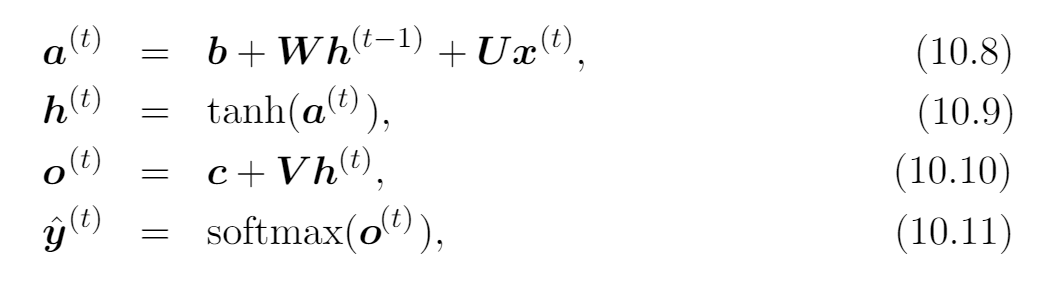 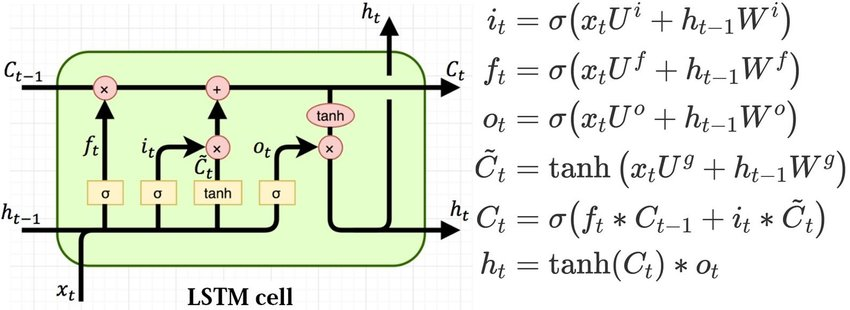 Perspective #2: vanishing gradient
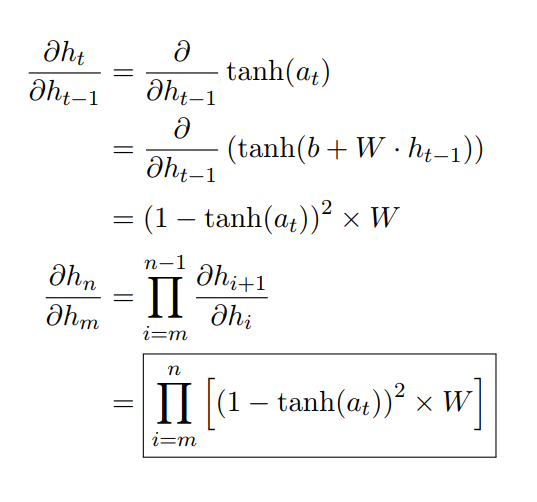 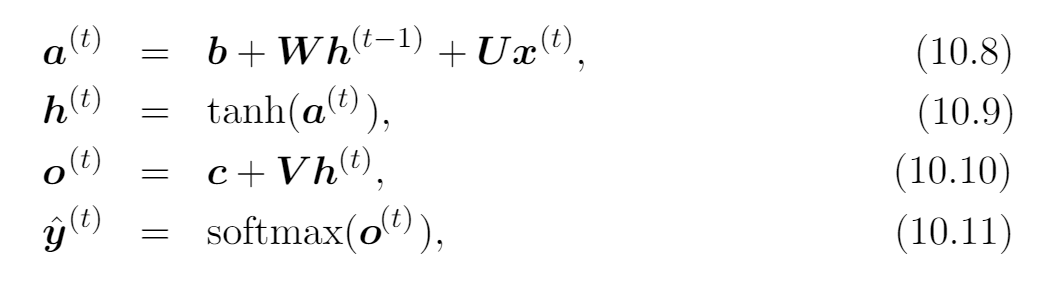 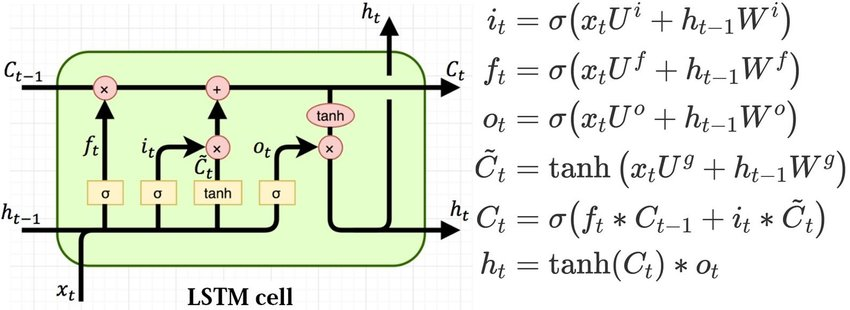 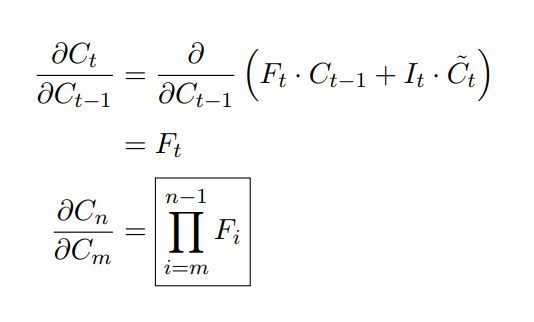 Andrej Karpathy
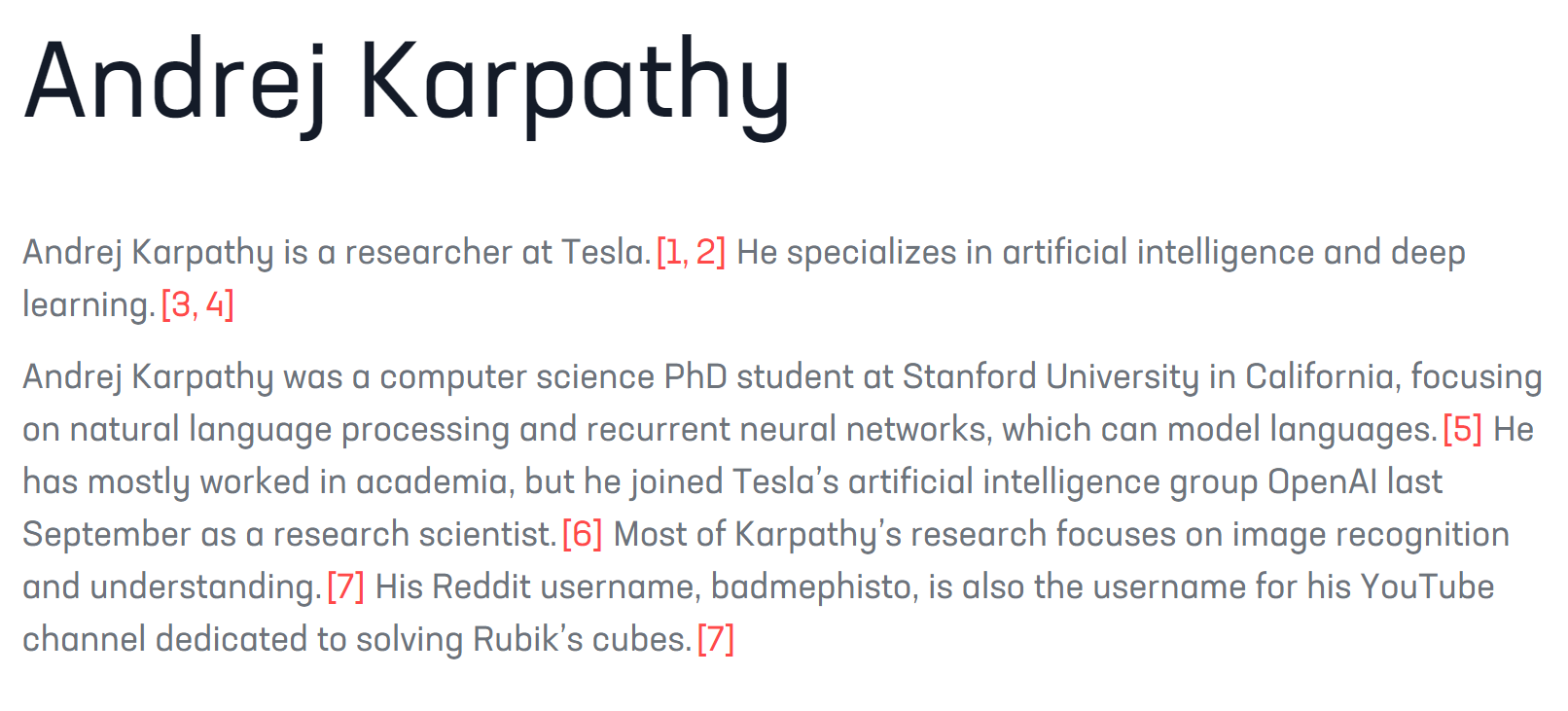 Andrej Karpathy
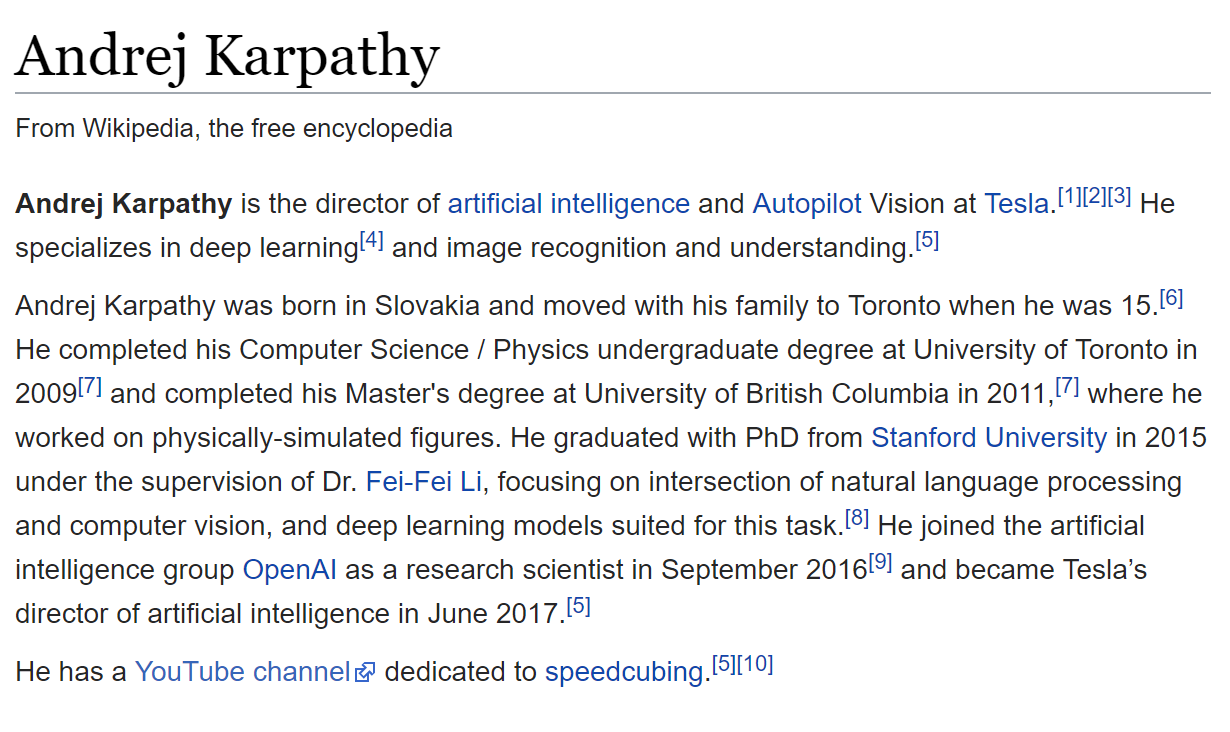 Generative RNNs
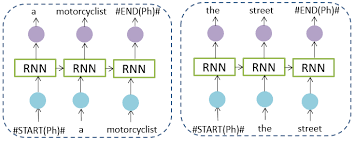 Temperature
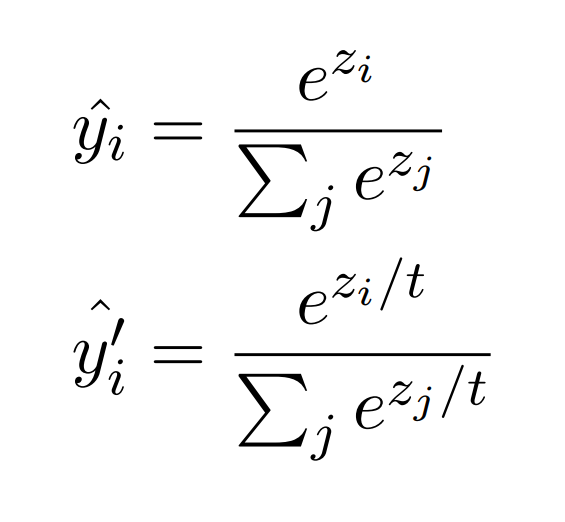 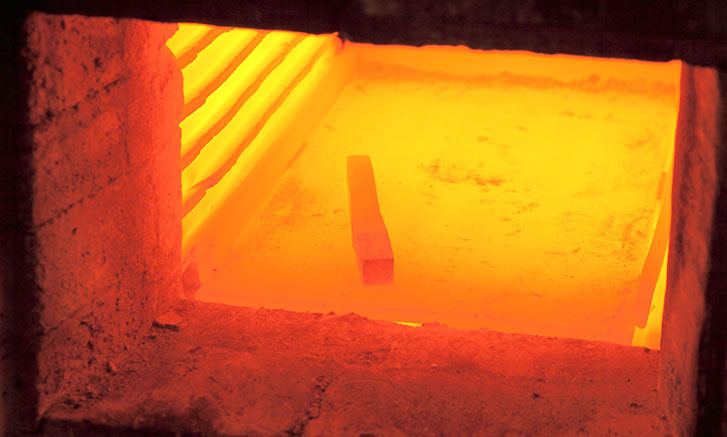 Review: language models
Language models assign probabilities to sequences of words.
Review: language models
Language models assign probabilities to sequences of words.
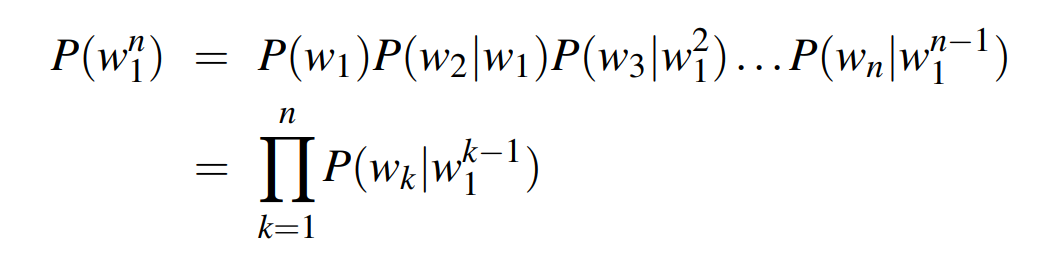 Review: language models
Language models assign probabilities to sequences of words.
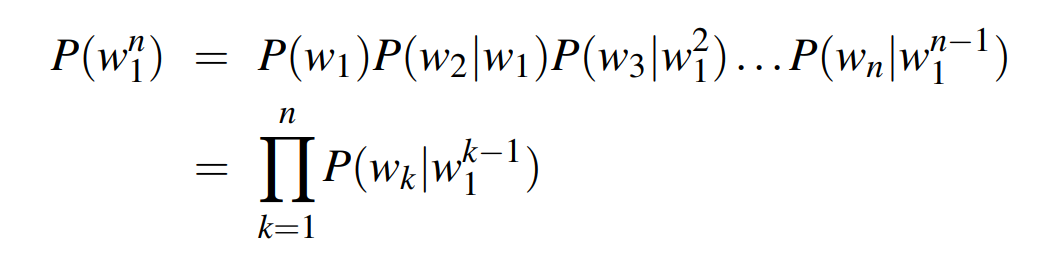 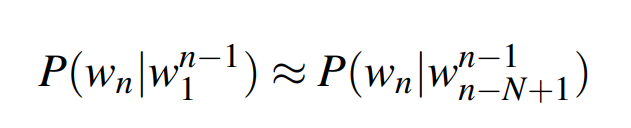 Previously: the n-gram assumption
The Unreasonable Effectiveness of RNNs
http://karpathy.github.io/2015/05/21/rnn-effectiveness/
PixelRNN
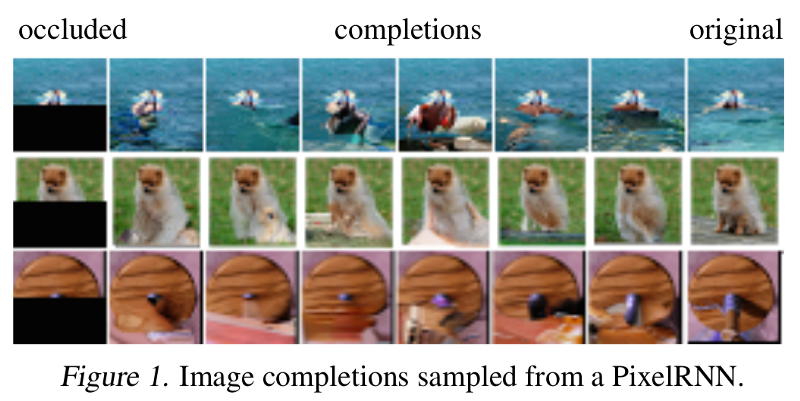 Image captioning
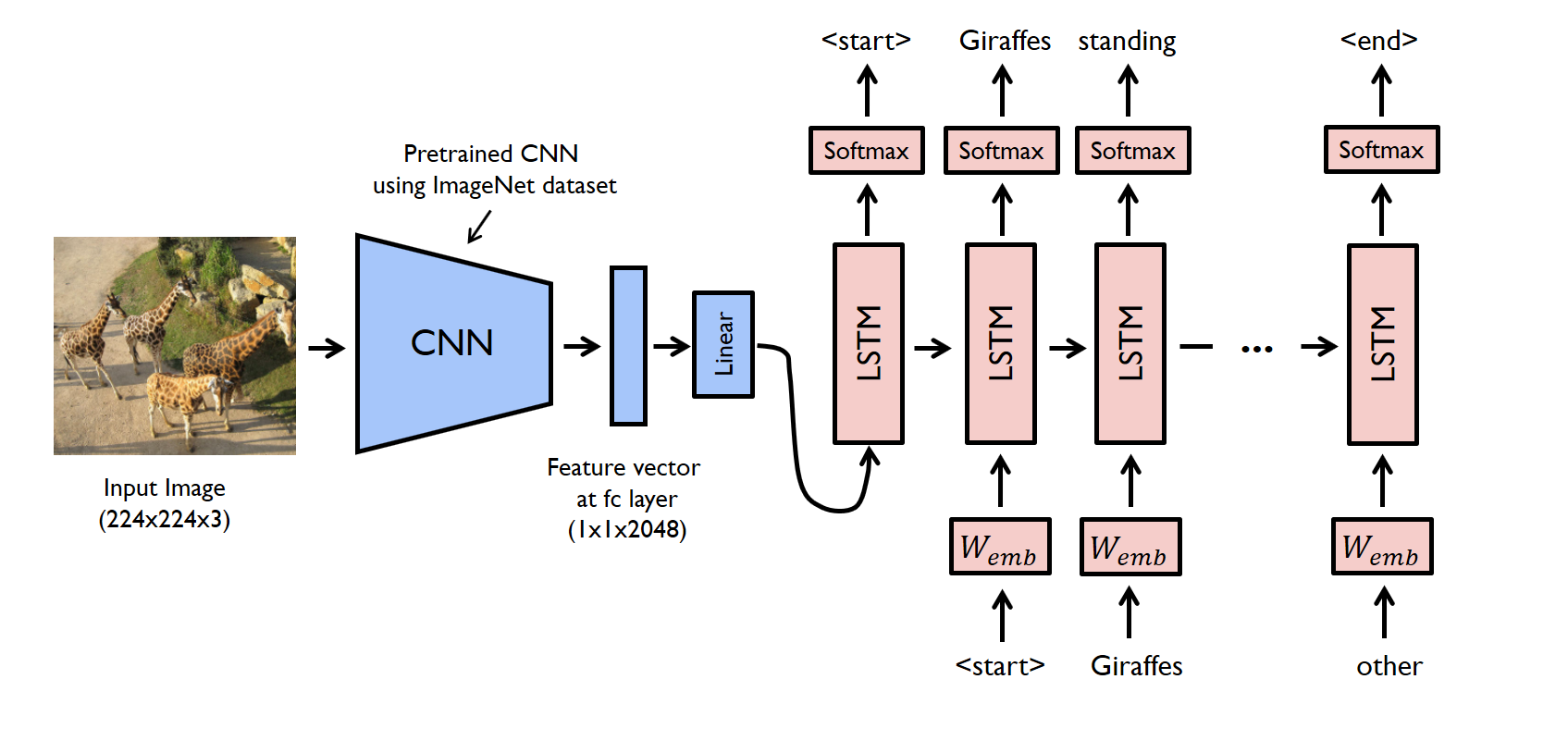 Image captioning in PyTorch: CNN encoding
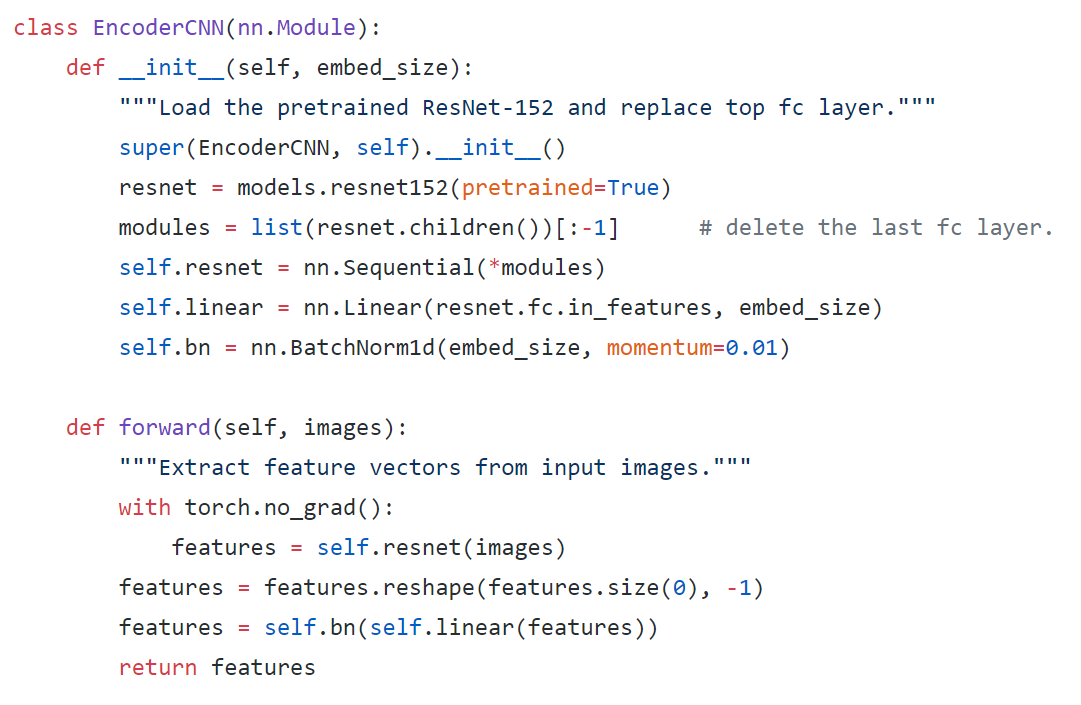 Image captioning in PyTorch: CNN encoding
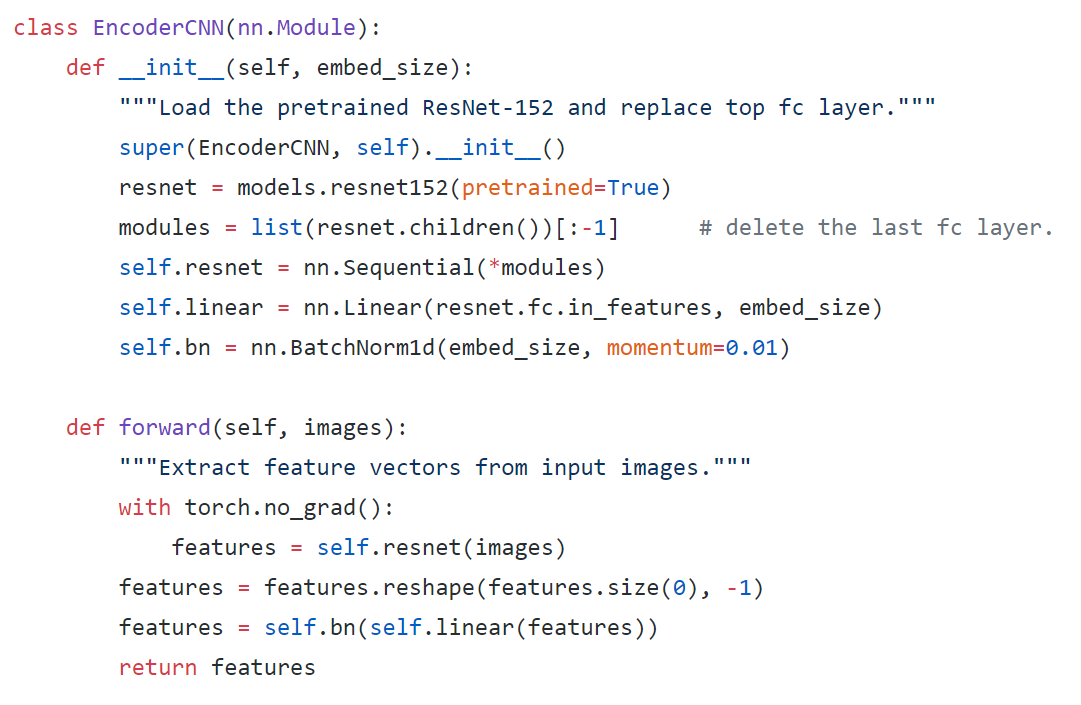 Image captioning in PyTorch: RNN decoding (train)
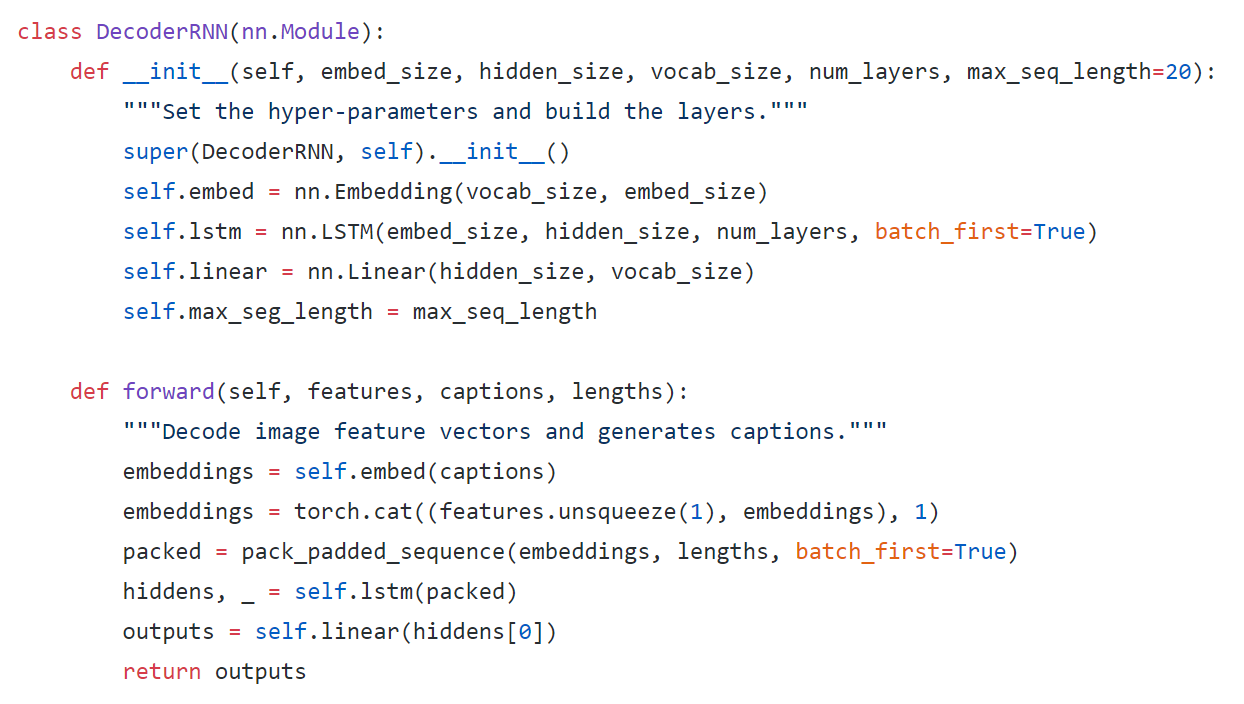 Image captioning in PyTorch: RNN decoding (test)
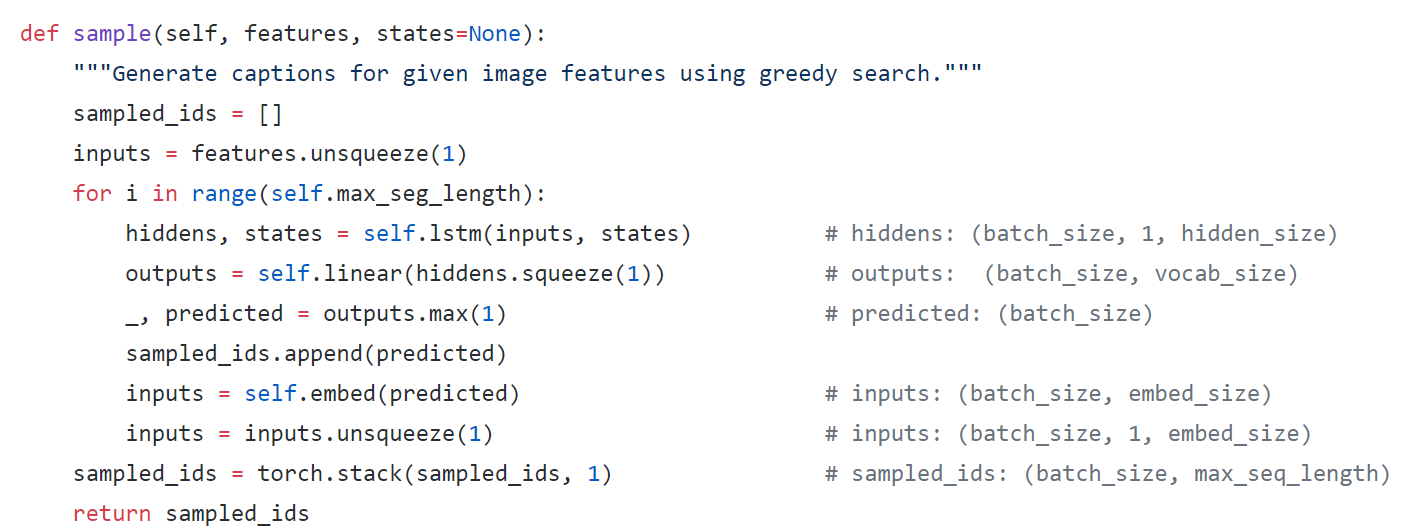 We've covered many modes of RNNs.
Fixed-to-variable (k->n)
Variable-to-fixed (n->k)
Variable-to-variable (n->n)
We've covered many modes of RNNs.
Fixed-to-variable (k->n)
Variable-to-fixed (n->k)
Variable-to-variable (n->n)
Does this cover all variable-to-variable use cases?
What if we want to input and output arbitrary variable length vectors?
seq2seq
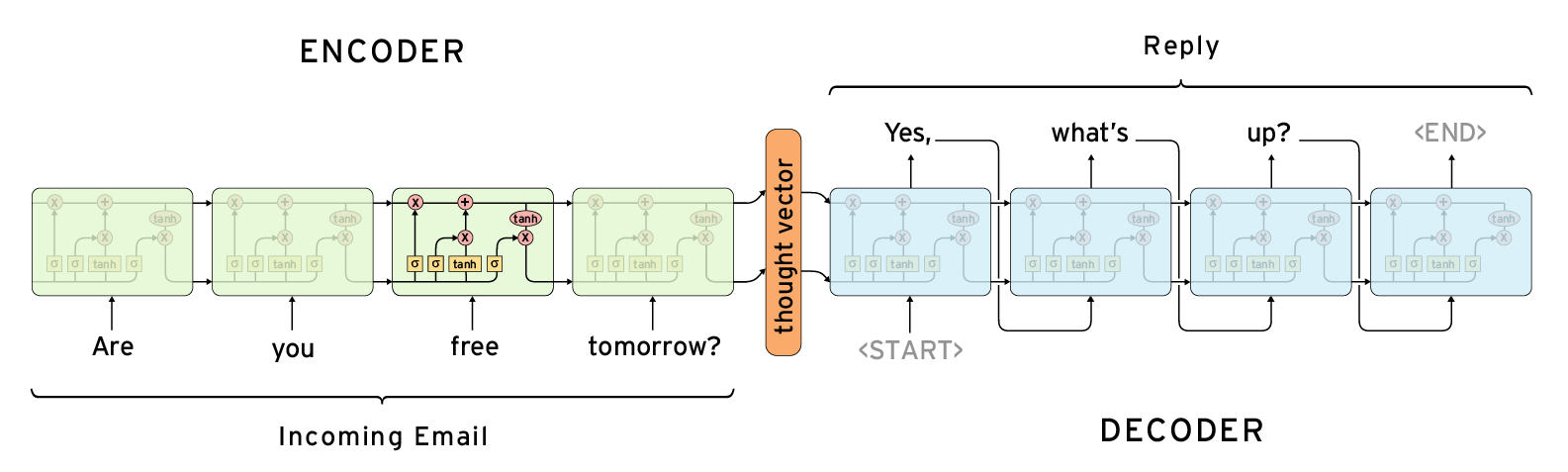 How do we evaluate a variable-length language output if there are many possible correct answers?
BLEU (2002)
"bilingual evaluation understudy"
"the closer a machine translation is to a professional human translation, the better it is"
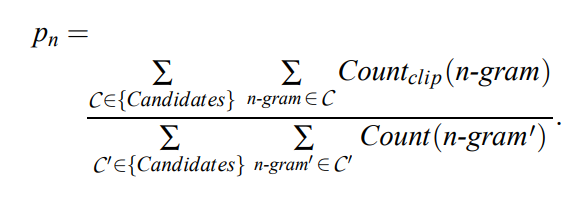 Seq2seq translation in PyTorch
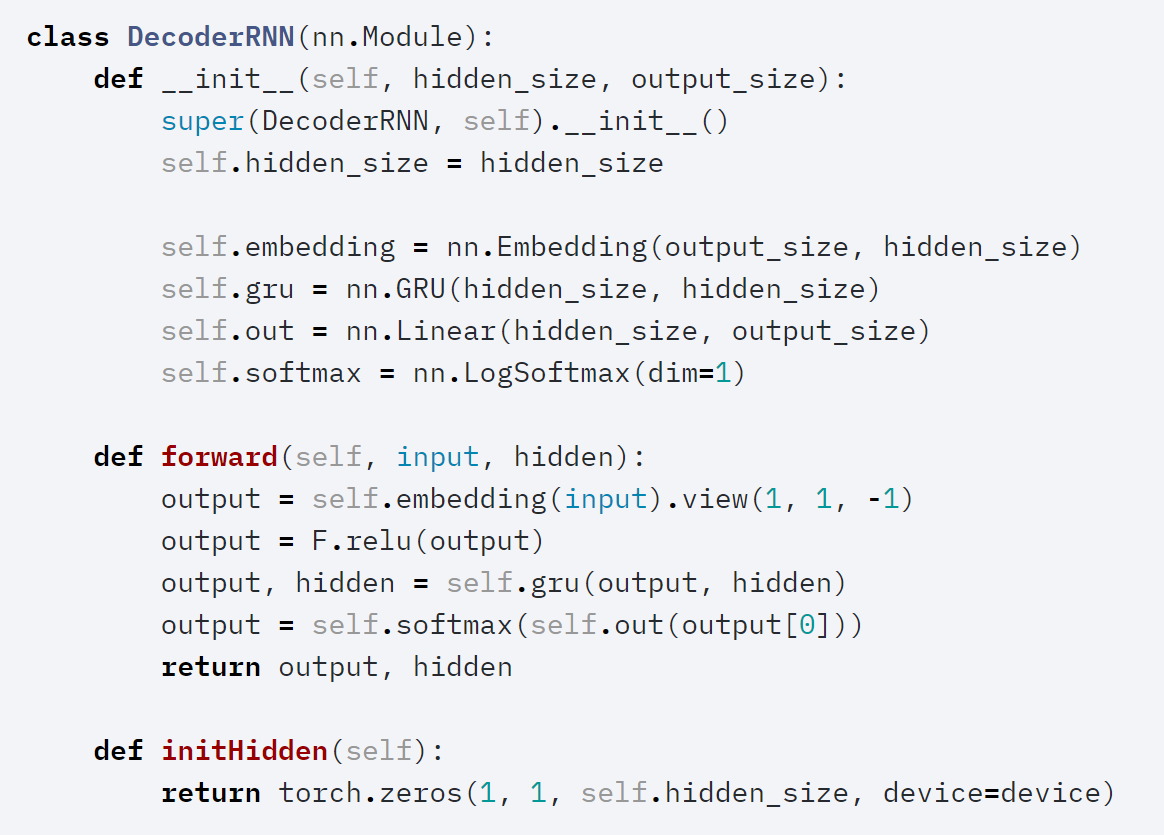 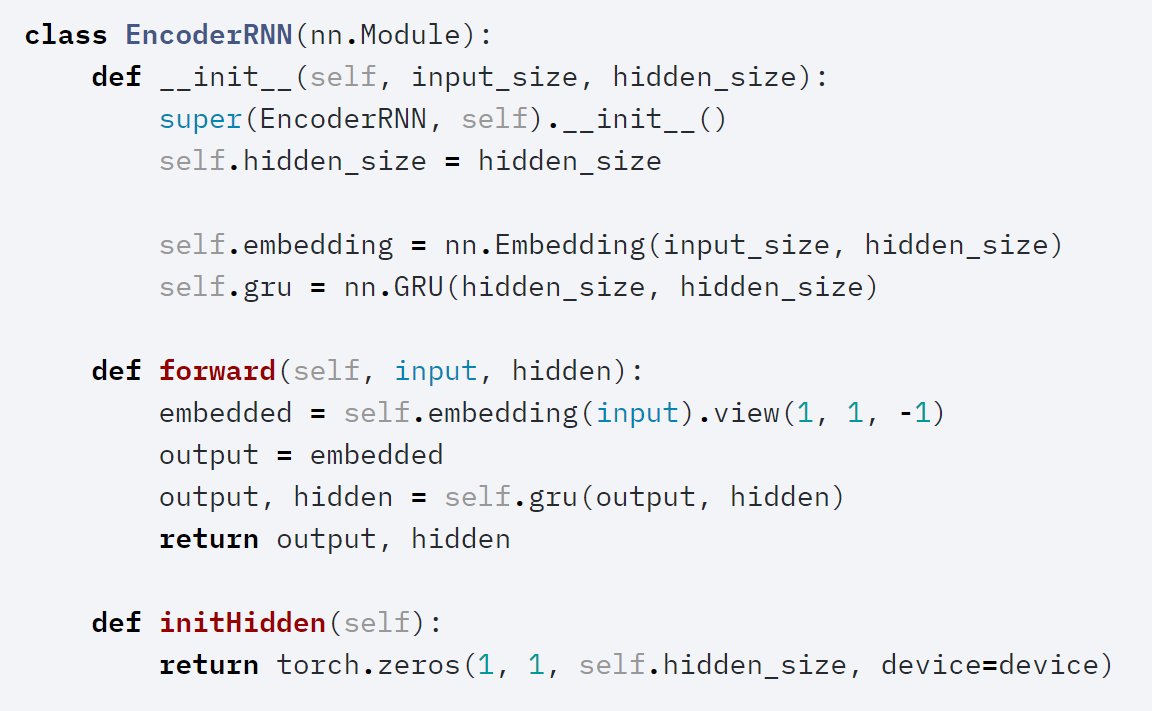 "“Drop your RNN and LSTM, they are no good!”
"Use attention. Attention really is all you need!" -- Eugenio Culurciello
Some funny LSTMs
LSTMs on humor
https://amoudgl.github.io/blog/funnybot/
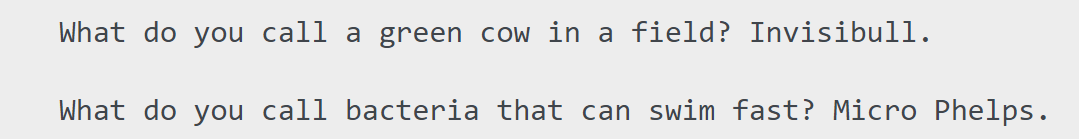 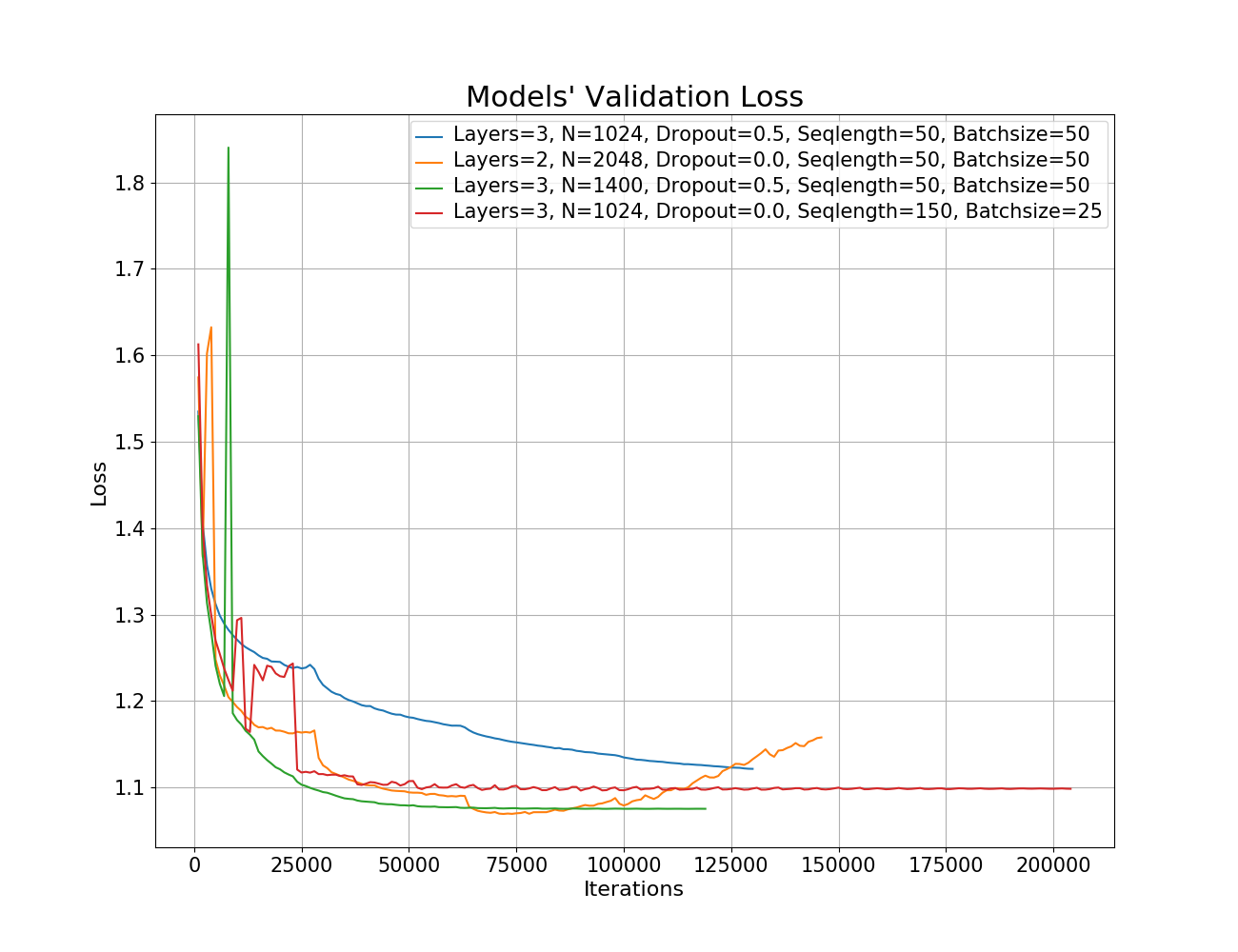 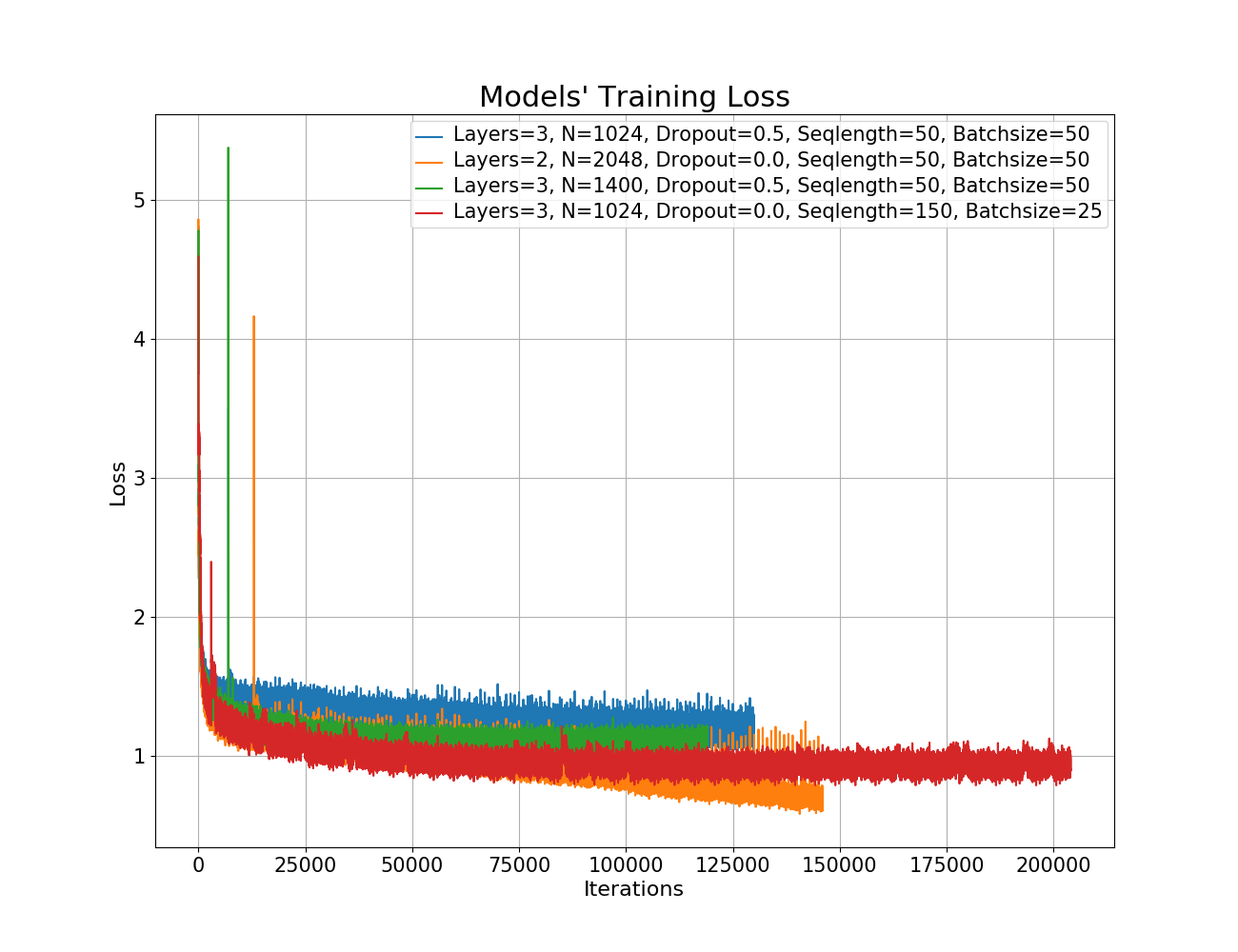 LSTMs on humor: Results
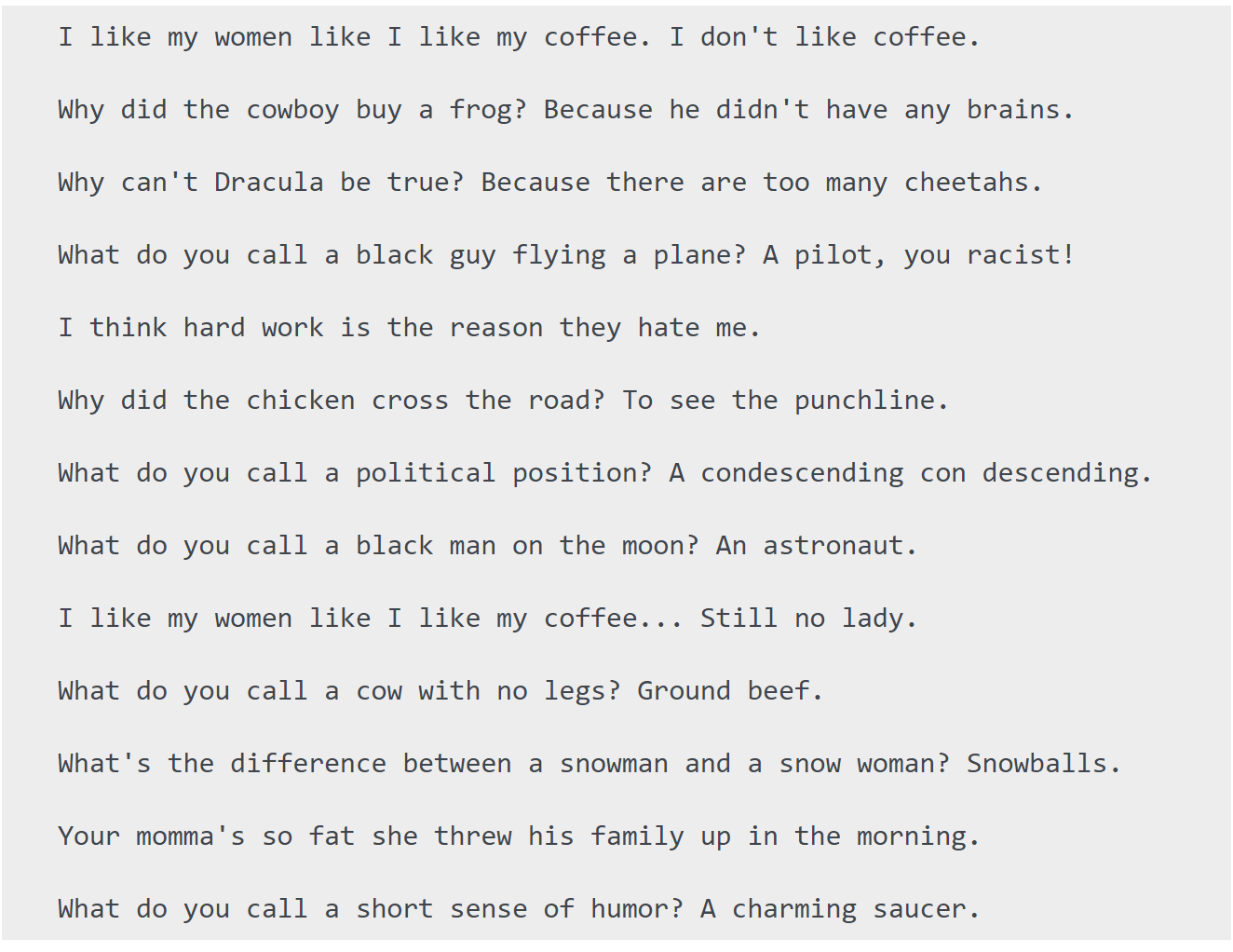 LSTMs on humor: Continued.  Antijokes!
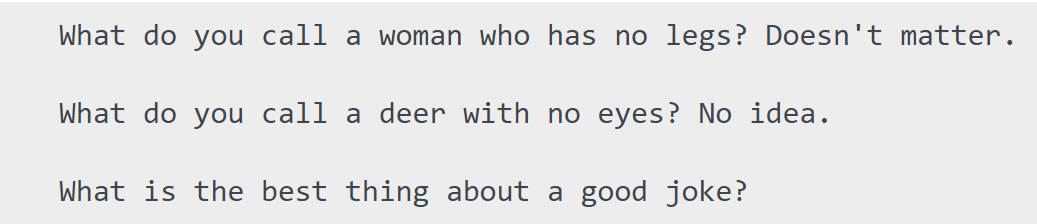 LSTMs on humor: Continued.  Low temperature.
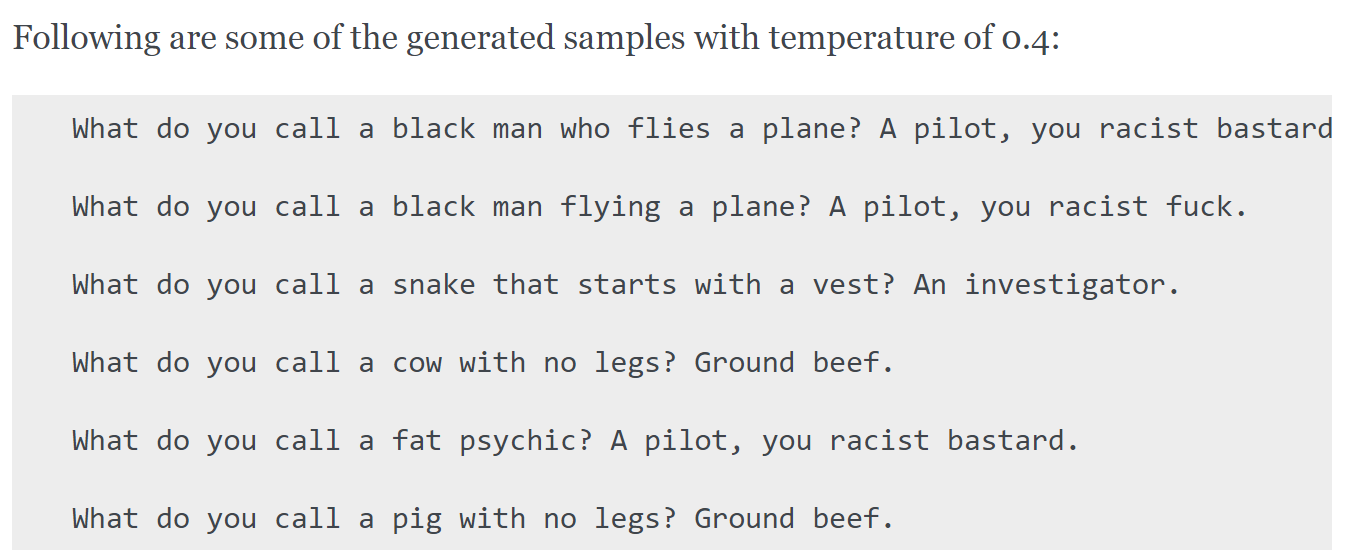 Is Kanye learnable?
https://towardsdatascience.com/text-predictor-generating-rap-lyrics-with-recurrent-neural-networks-lstms-c3a1acbbda79